China: Yunnan Province
A variety of scenes
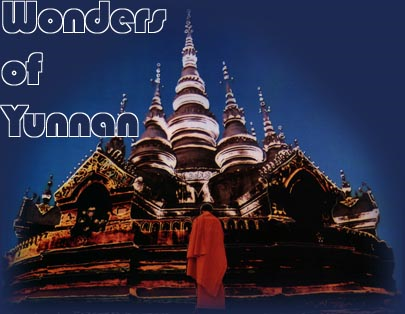 YUNNAN
Yunnan is a province of the People's Republic of China, located in the far southwest of the country spanning approximately 394,000 square kilometers (152,000 square miles). 
The capital of the province is Kunming. 
The province borders Myanmar (Burma), Laos, and  Vietnam.
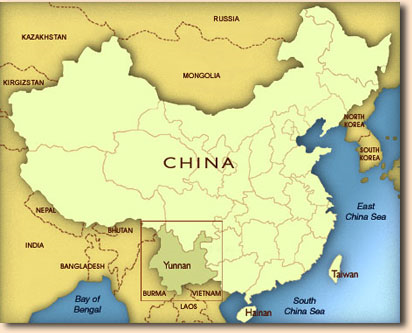 Ethnic Groups in Yunnan
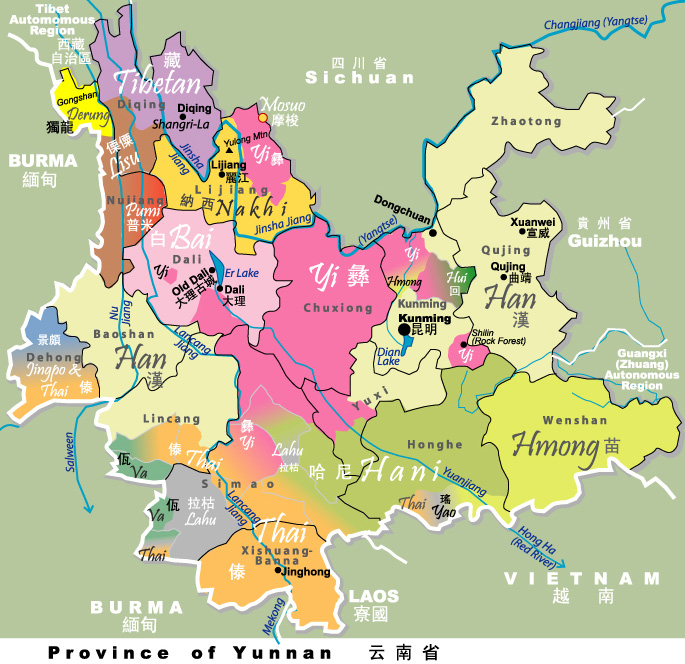 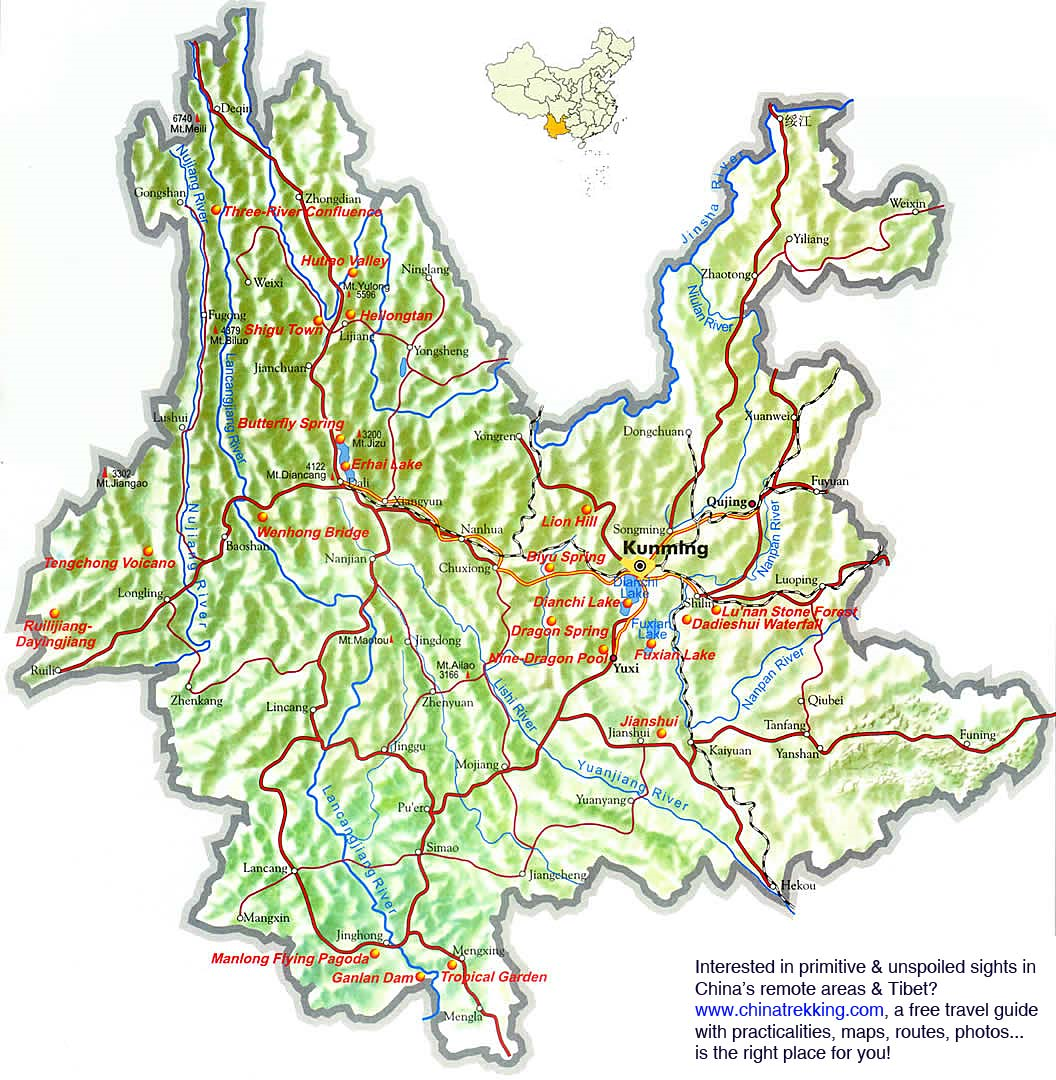 Physical place
Yunnan is in a mountainous region of China
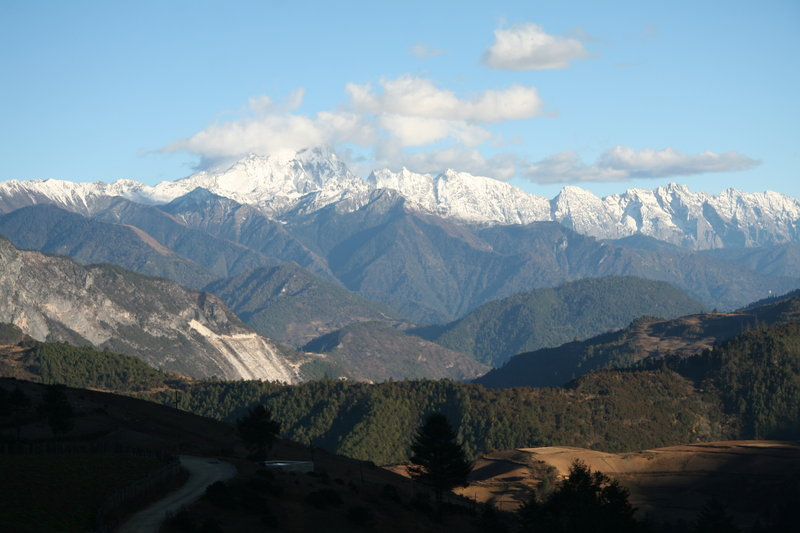 Kawagebo: Highest mountain in Yunnan
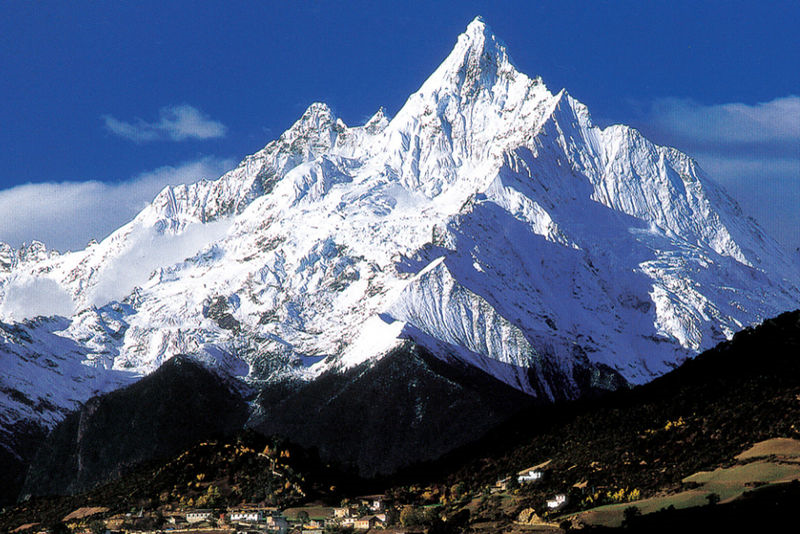 Lincang Mountains: cultivated slopes
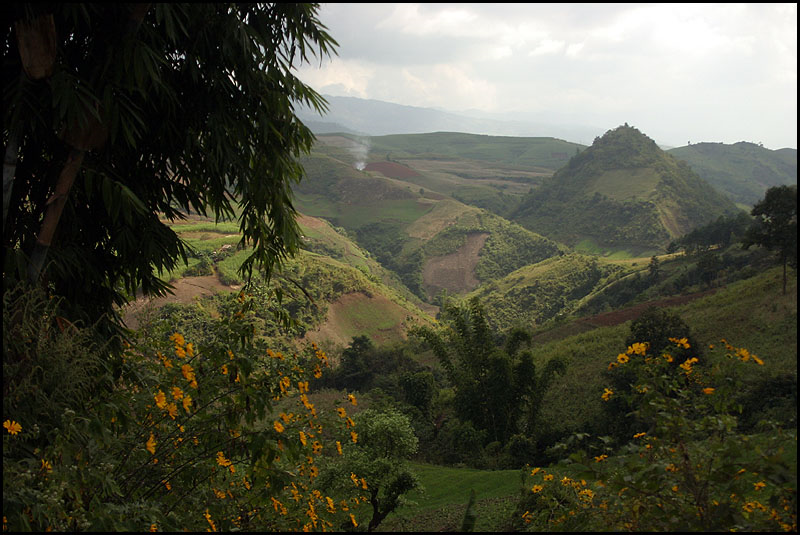 The Yangzi river near the Tiger Leaping gorge
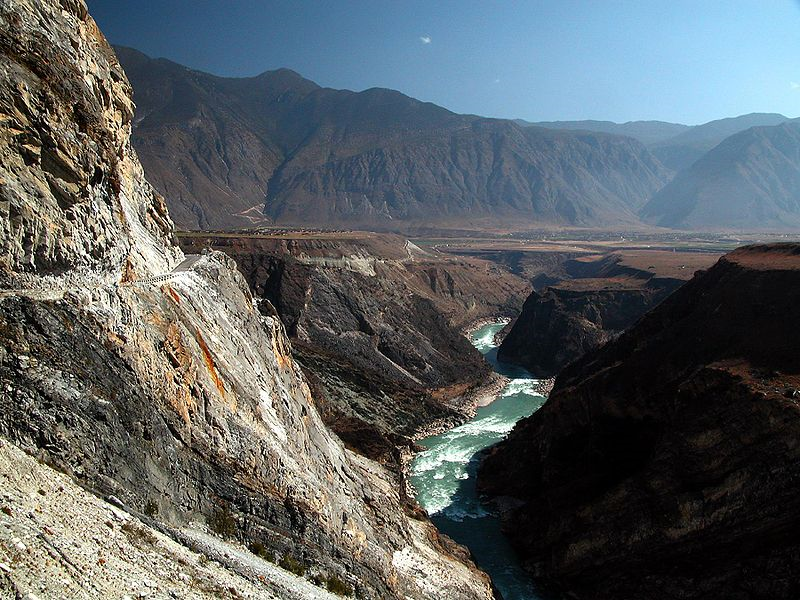 Tiger Leaping Gorge
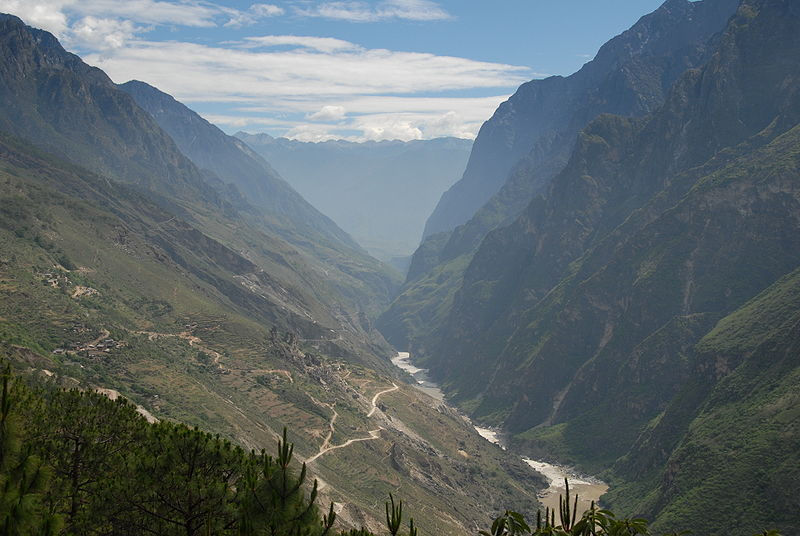 Baishuitai, Yunnan: Limestone terraces north of Lijiang
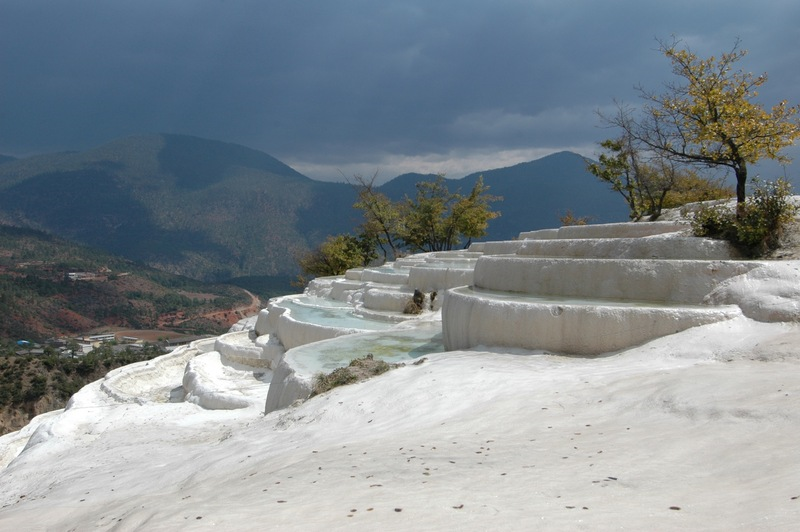 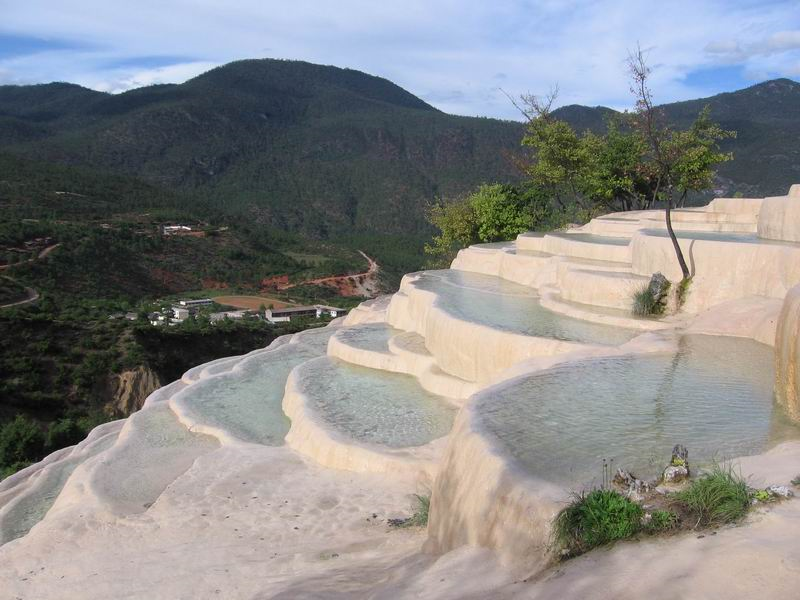 The Stone Forest
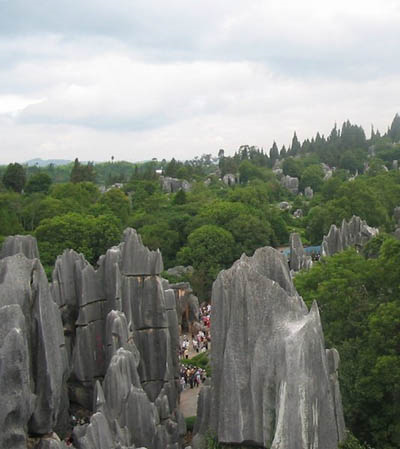 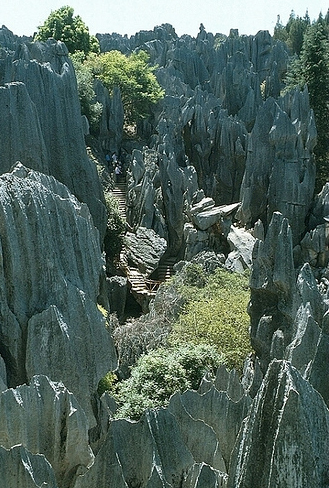 Lugu Lake, Yunnan, China. In the background on top of the right hand side of the lake you can see the holy mountain Ganmu.
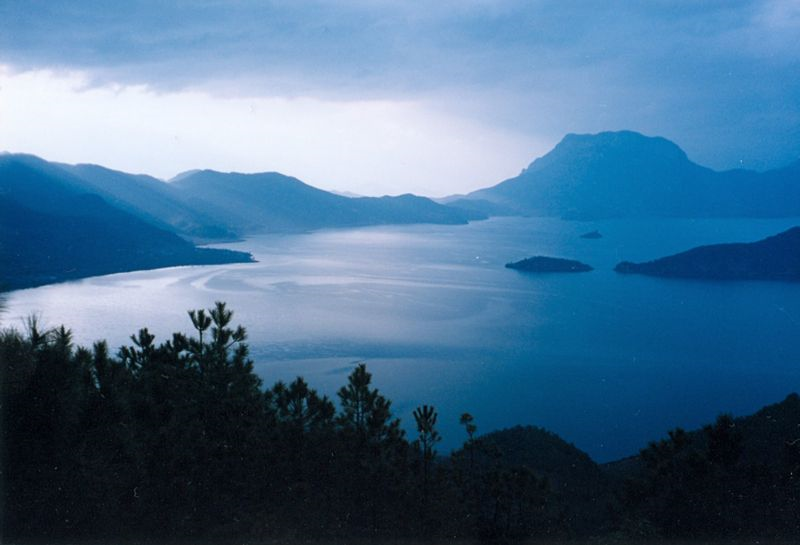 Zinc, Germanium, Coal, Arsenic
Mineral Resources
Yunnan tin
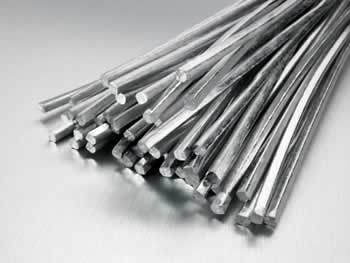 Agriculture
Rice Paddies
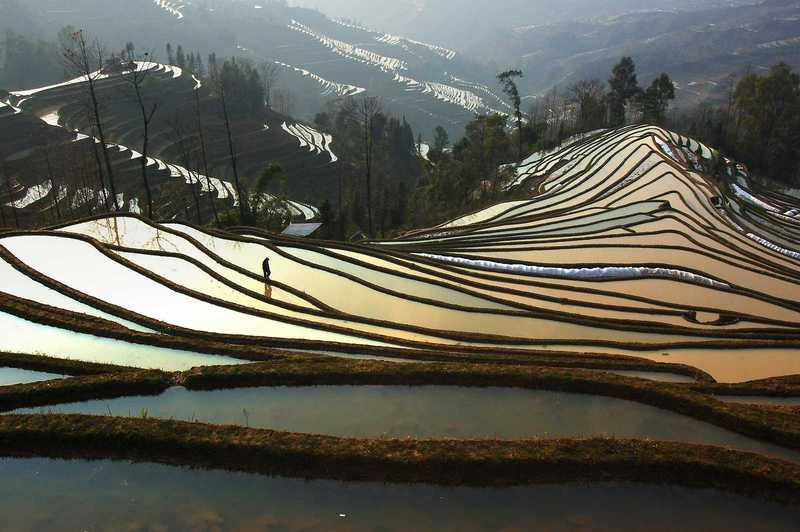 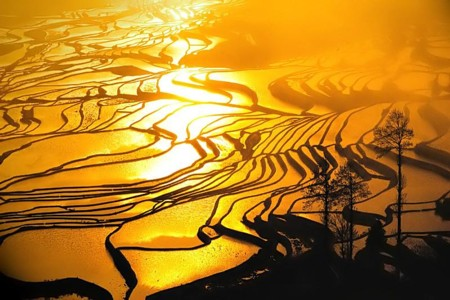 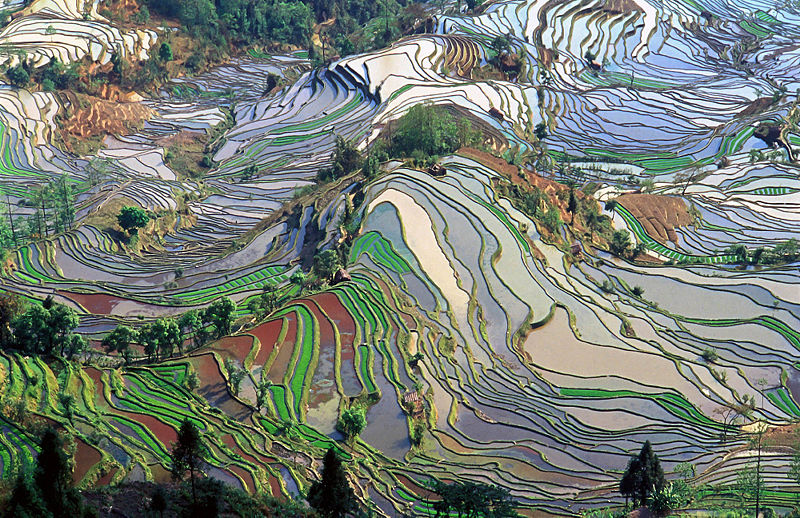 Agriculture
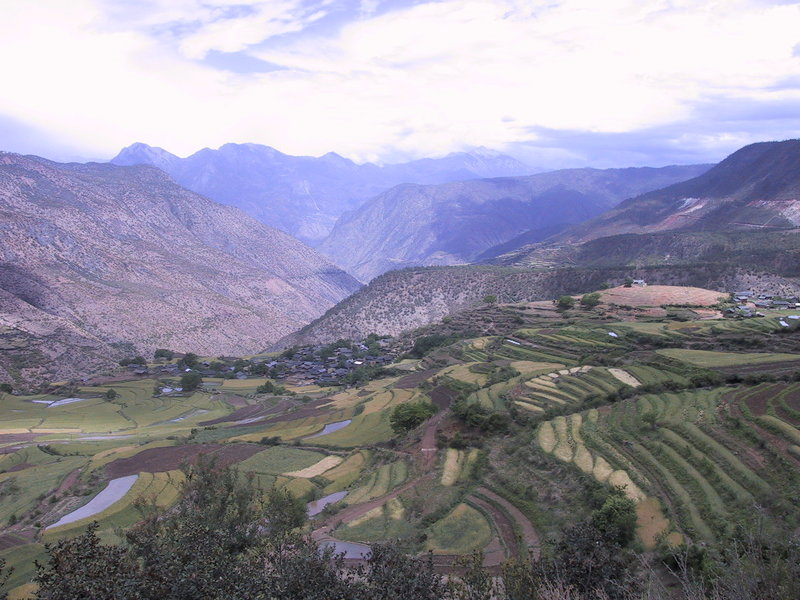 Yuanyang Hani farmer
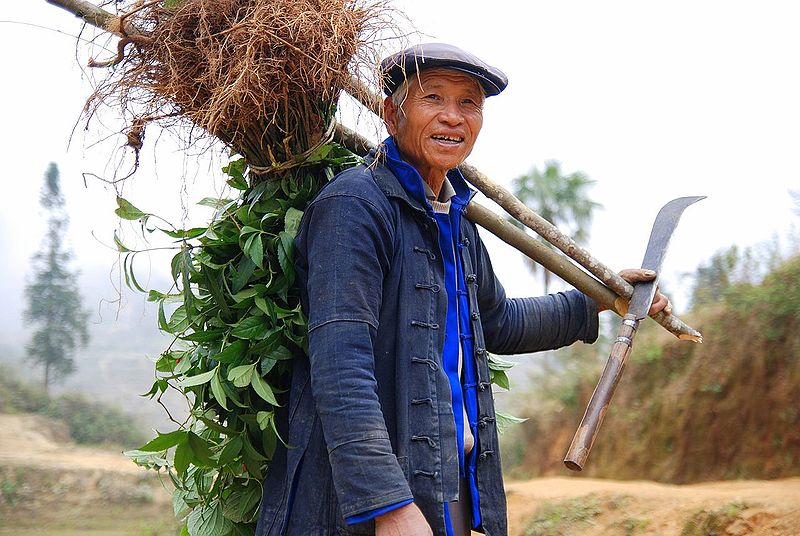 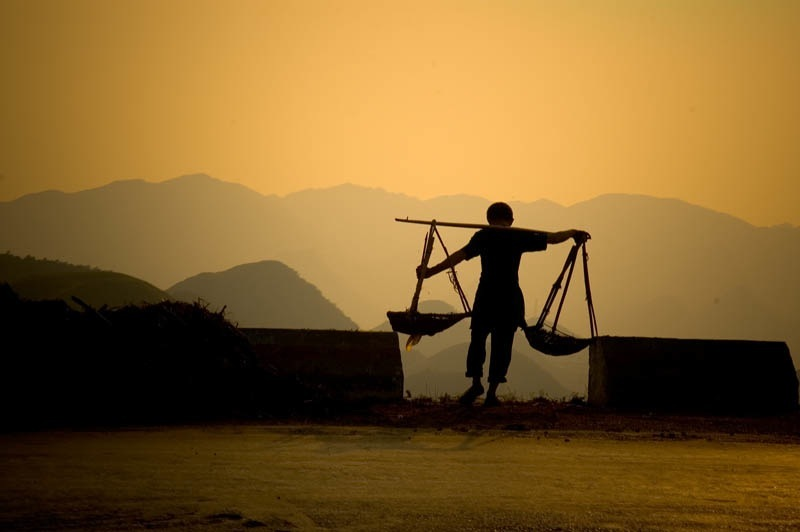 Tibetans plowing a field in NW Yunnan
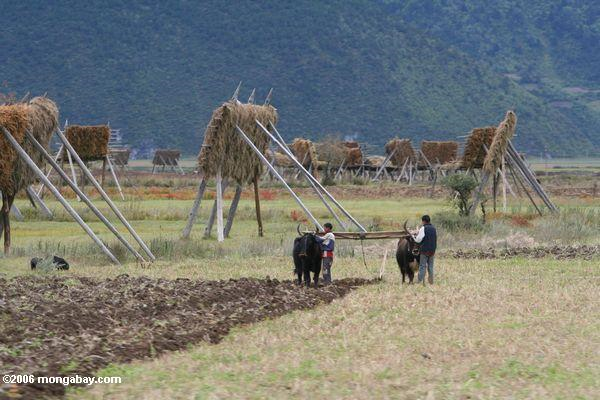 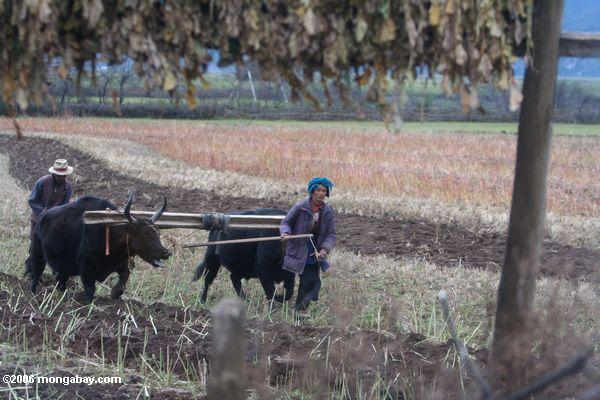 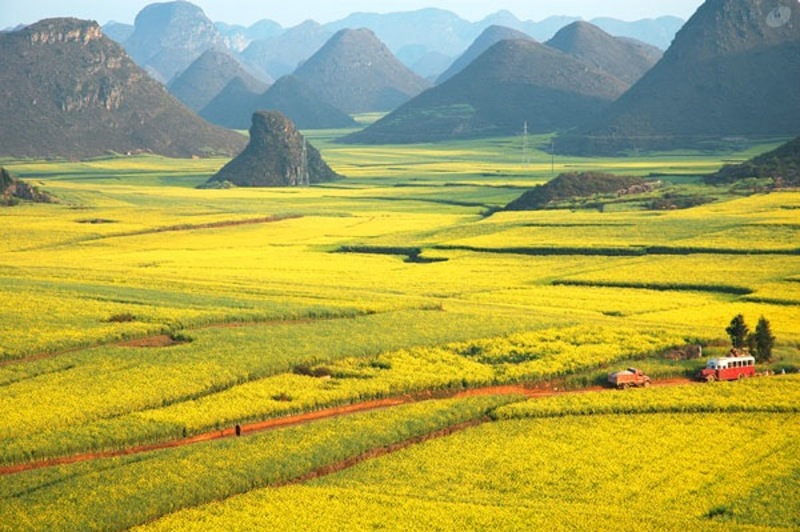 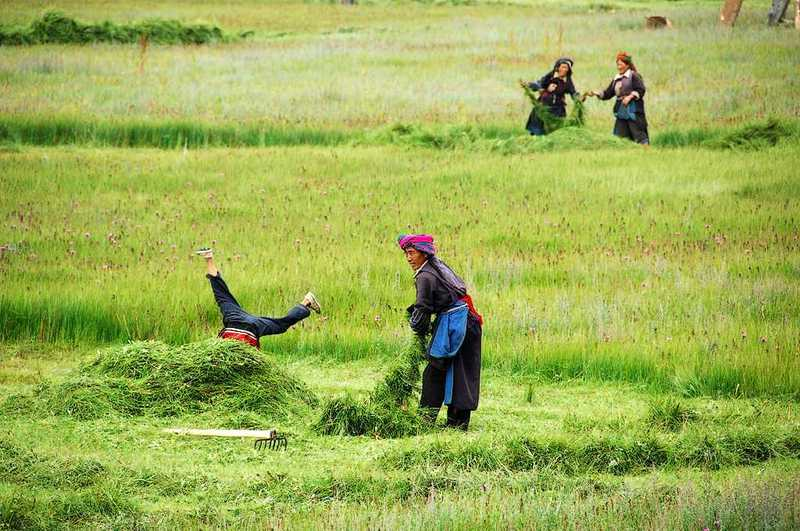 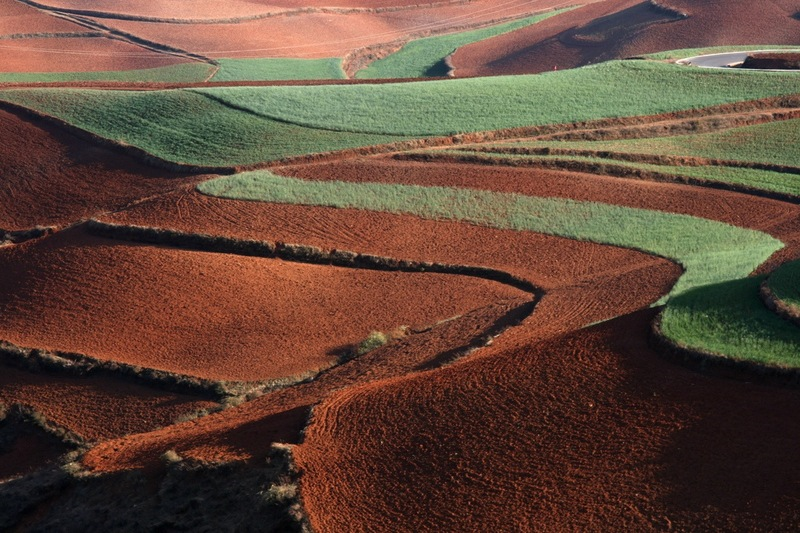 Tibetans harvesting grain in field near Shangri-la
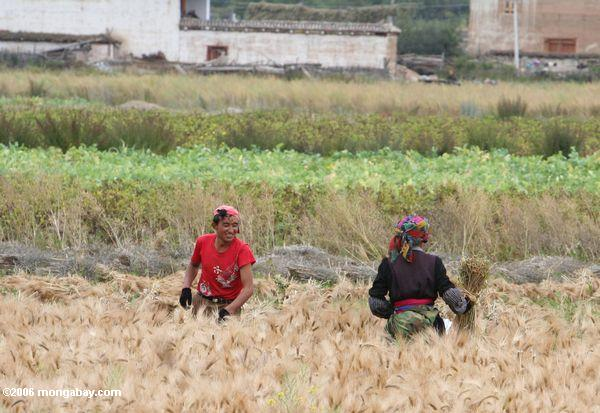 Rice fields in Tibetan Yunnan
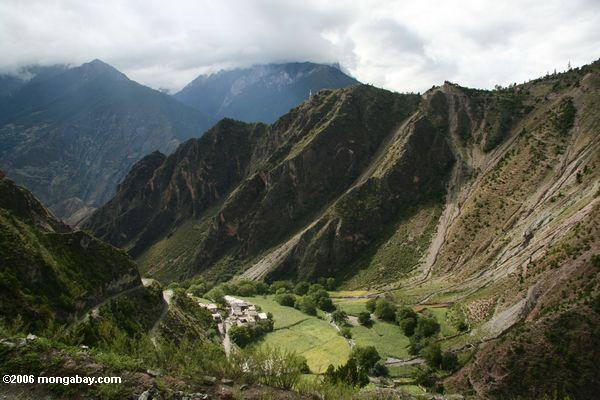 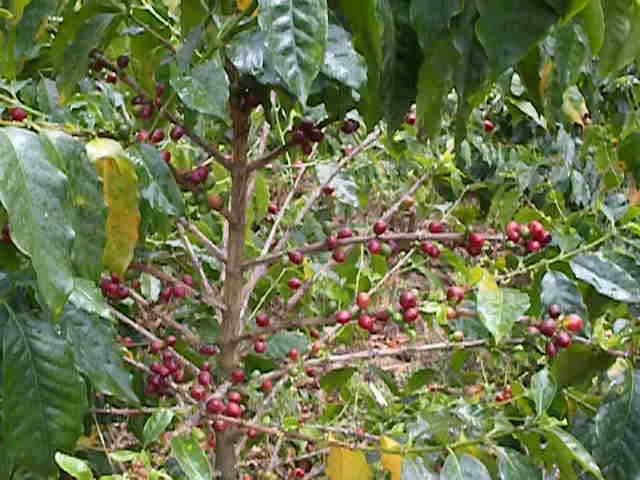 Yunnan coffee
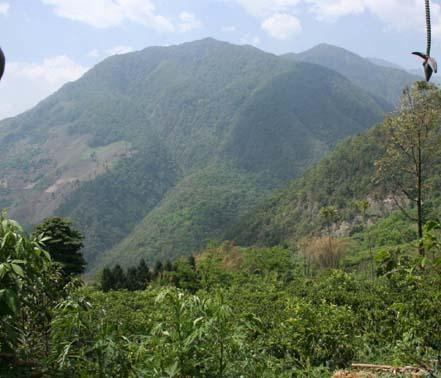 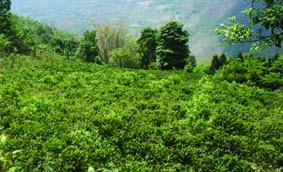 Yunnan Chillis
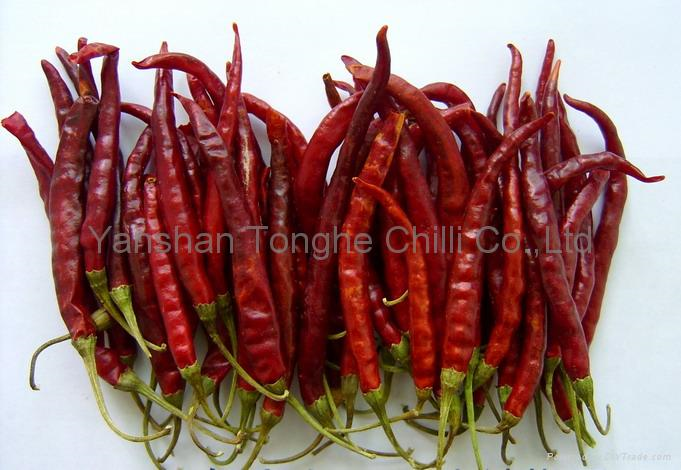 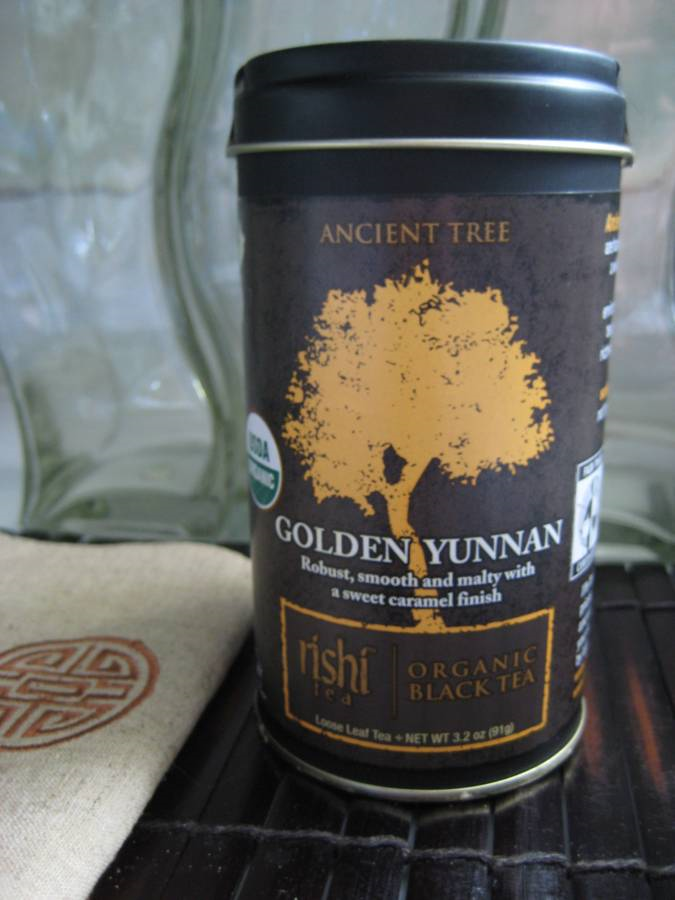 Yunnan Gold Tea
Ginsing
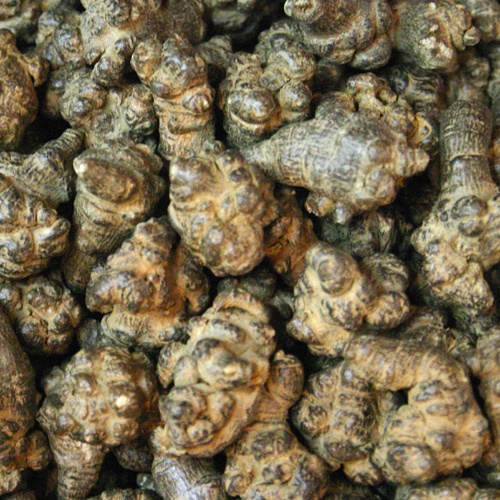 Religion
Buddhist temple
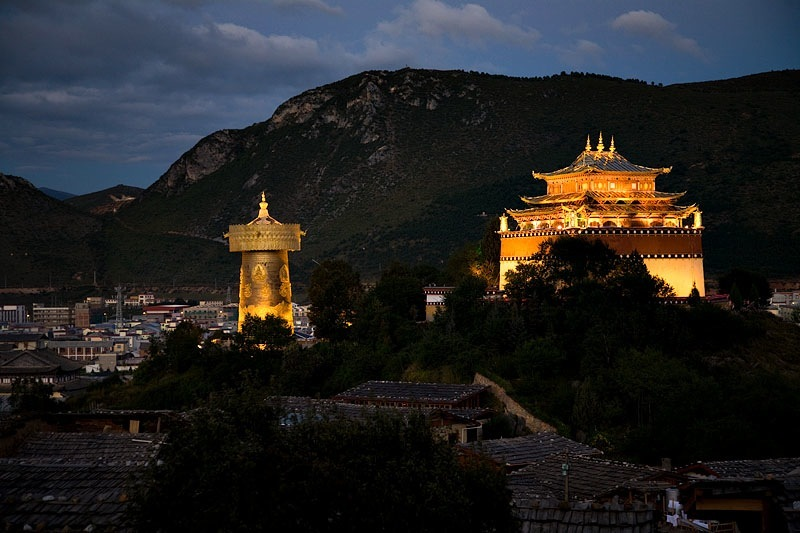 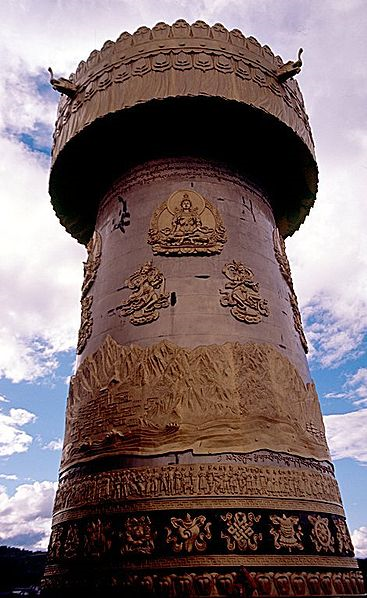 Zhongdian Prayer Wheel up close
Zhongdian: Monastery
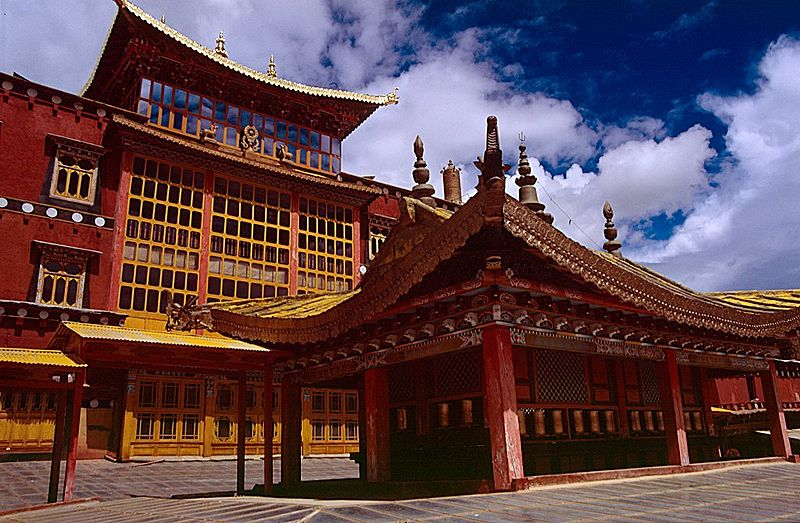 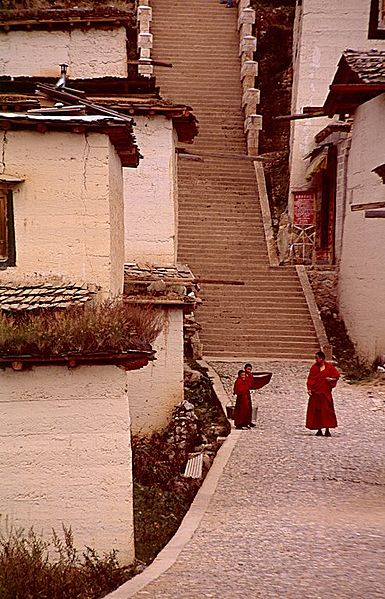 Inside the Monastery Complex
Buddhist Monastery
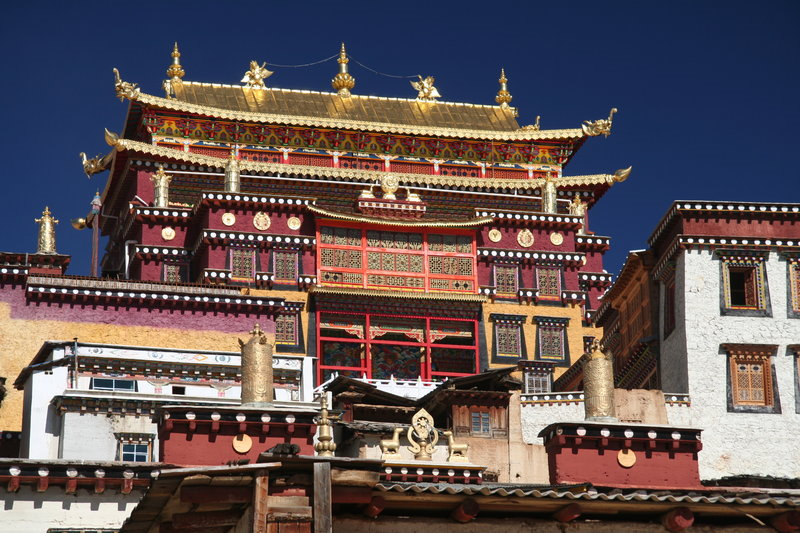 Gandan Sumtseling Monasteryin Zhongdian
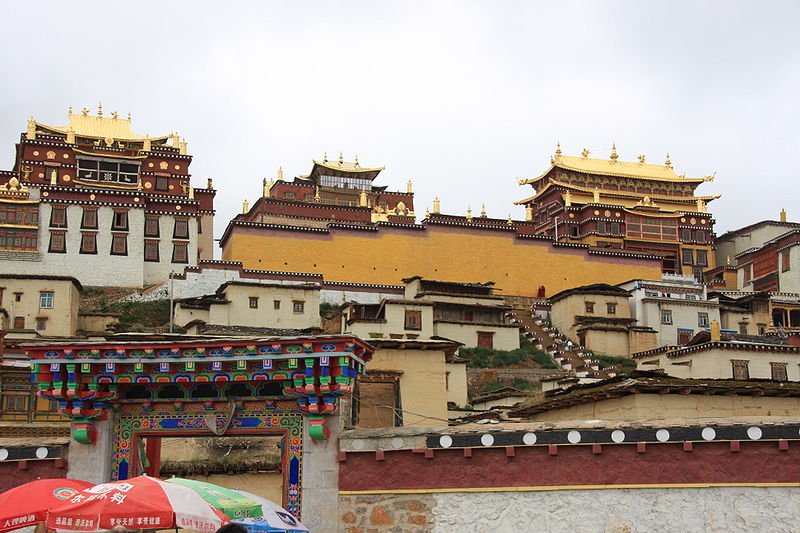 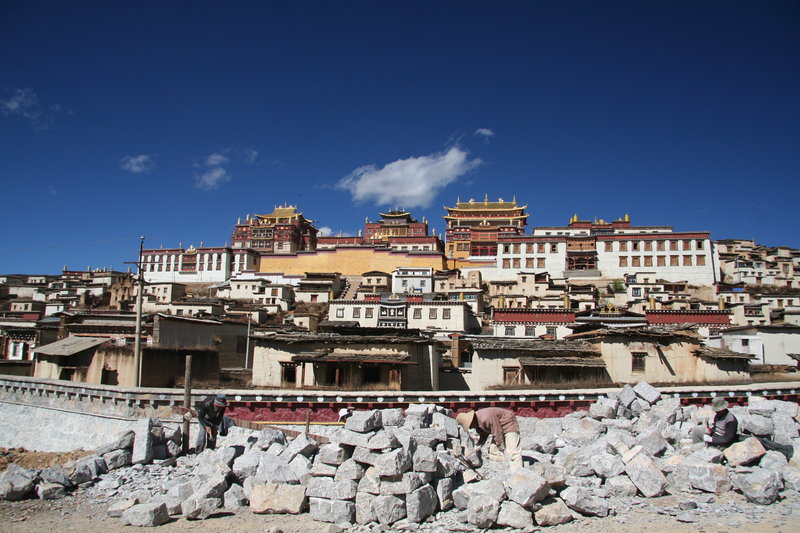 Young monk and Buddhist prayer wheels
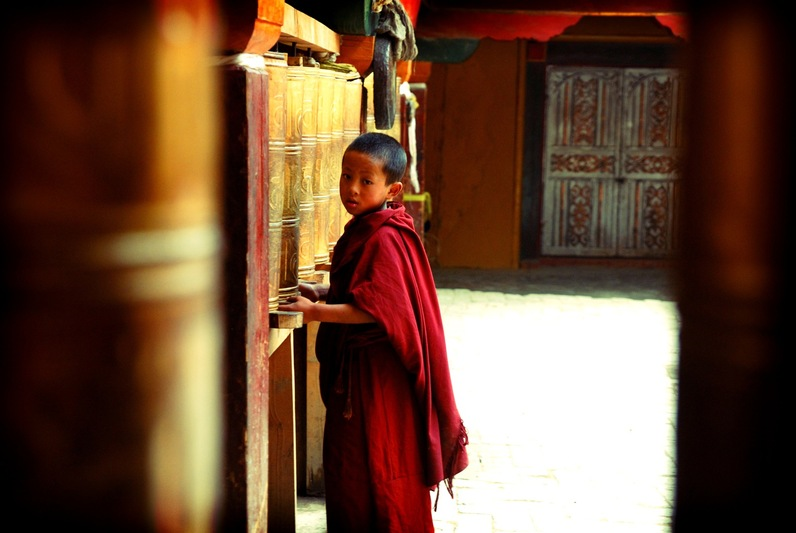 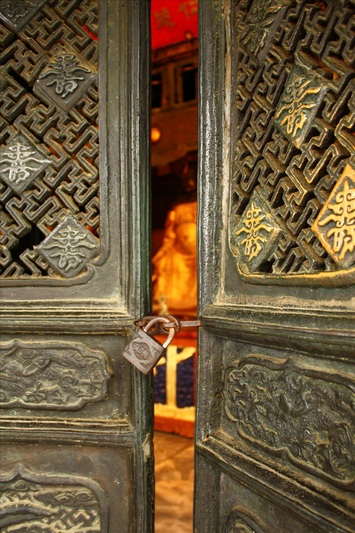 This Monastery Entrance is Locked.
Buddhist prayers
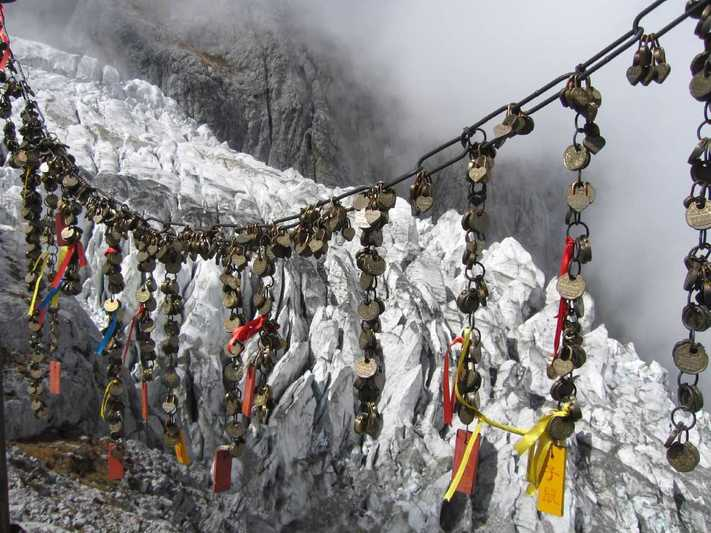 Monks waiting for a bus
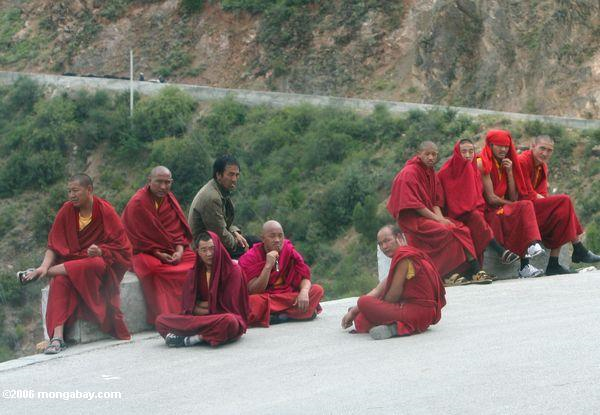 Towns and settlements
Manpo Village
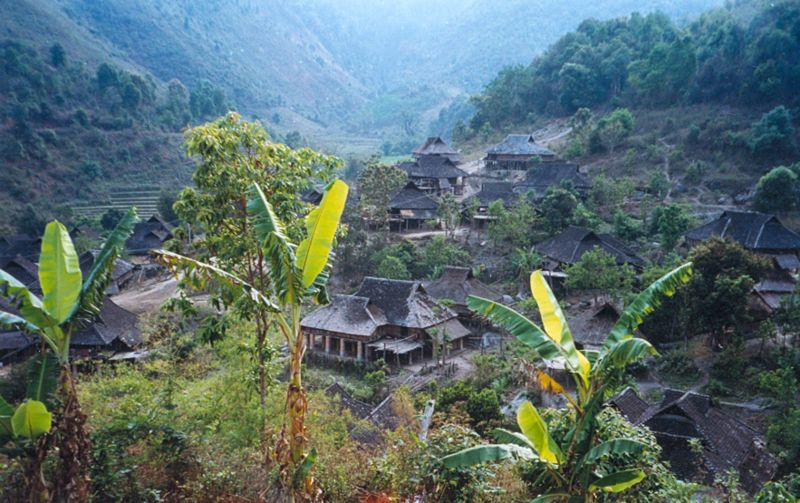 Dai Village
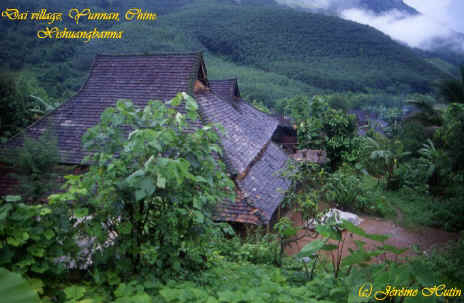 Yuanyang: water buffalo dung patties drying on side of house used for fuel
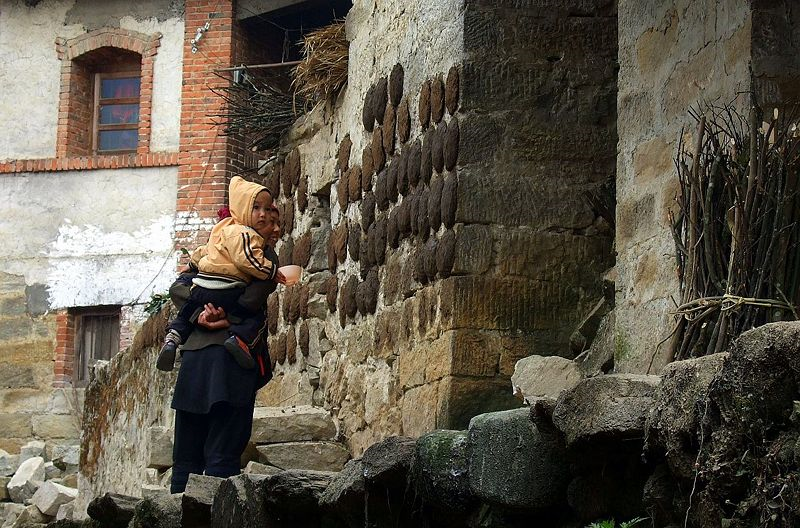 Old Yuanyang
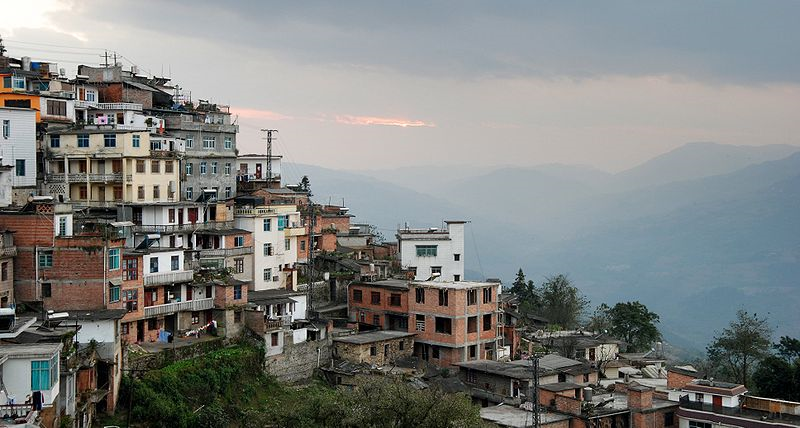 Zhongdian: Tibetan-style wooden house
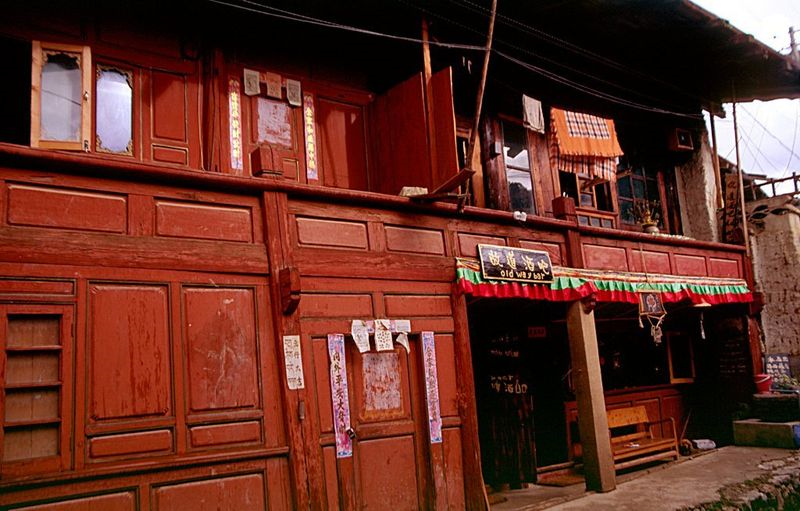 Outskirts of Zhongdian: Tibetan-style Houses
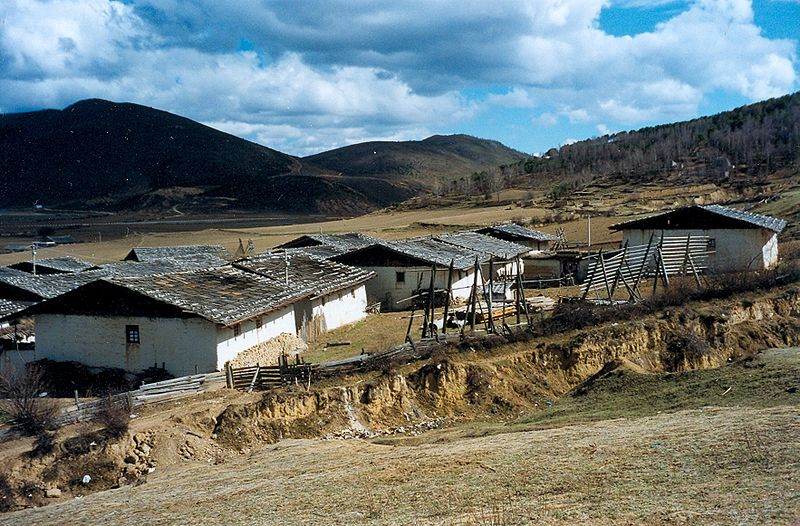 Zhongdian
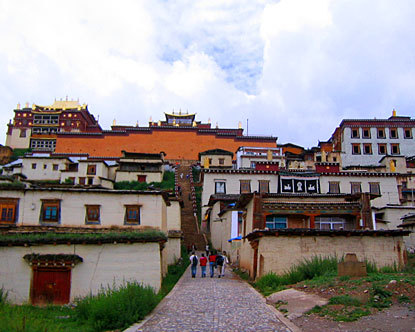 Kunming – canal in the city
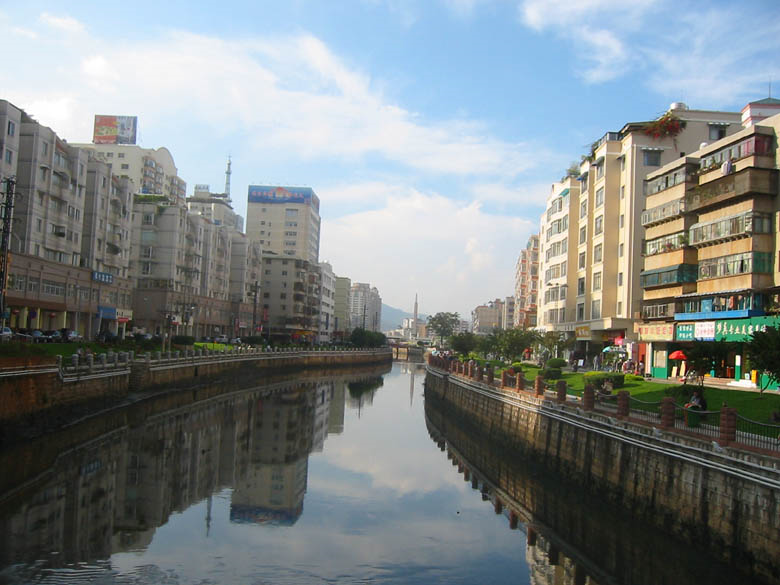 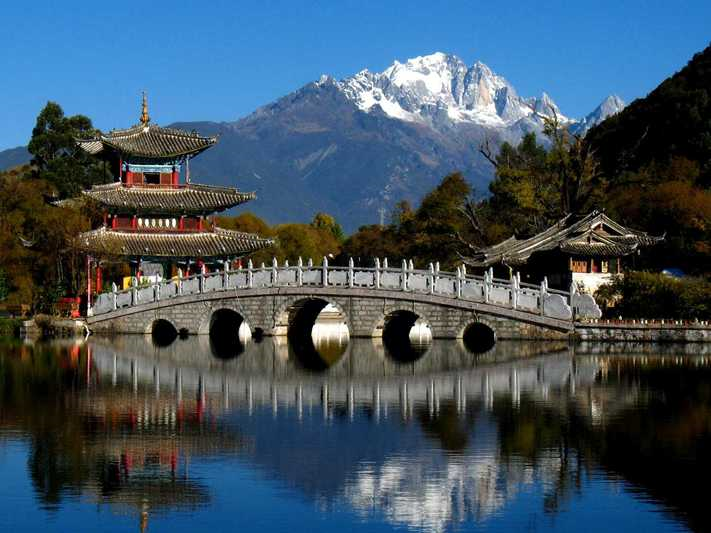 Kunming Skyline
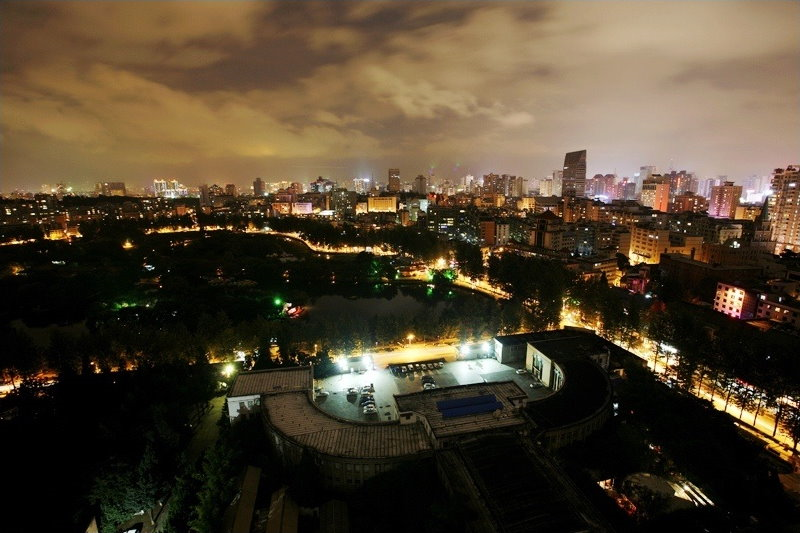 Temple in Kunming
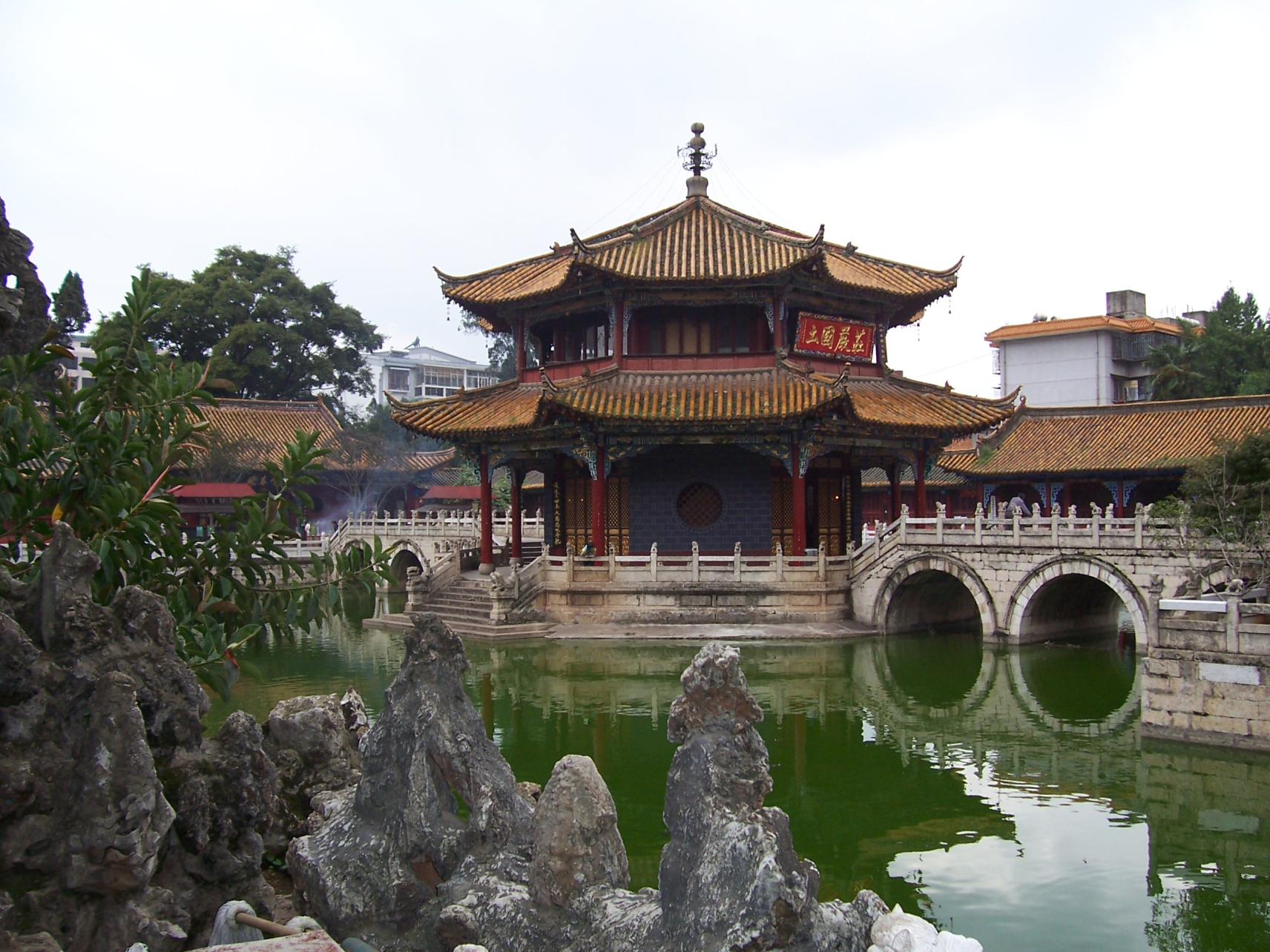 Dali vista
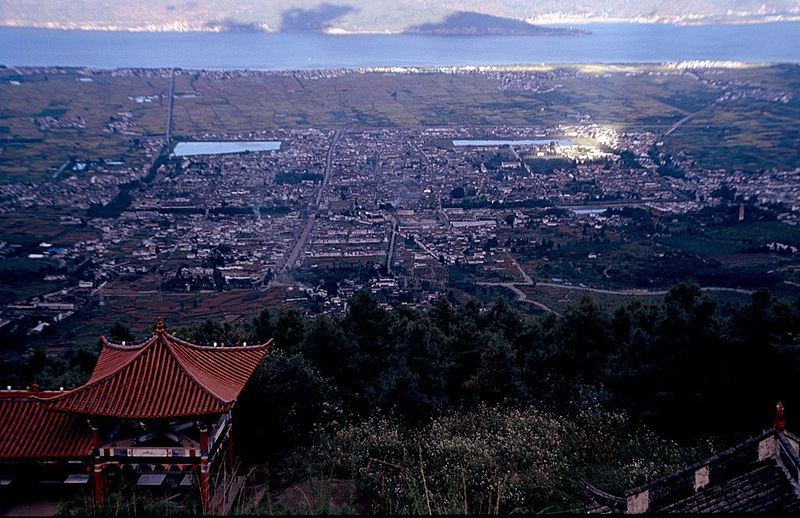 Dali and the Three Pagodas
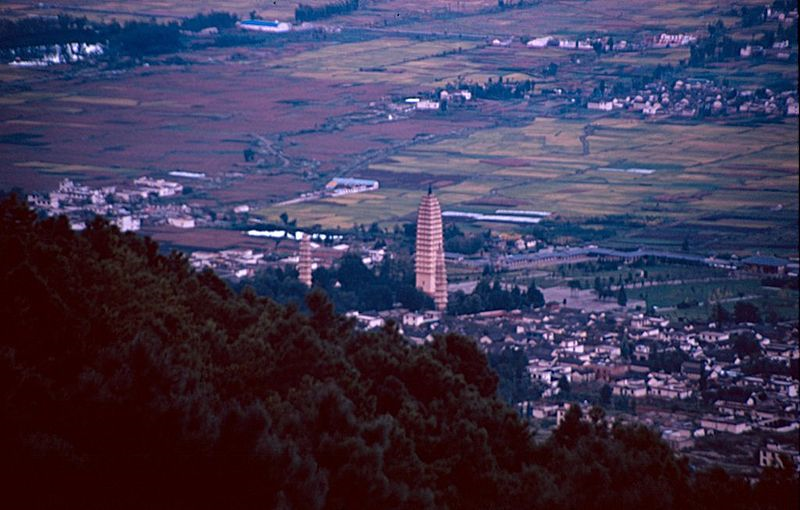 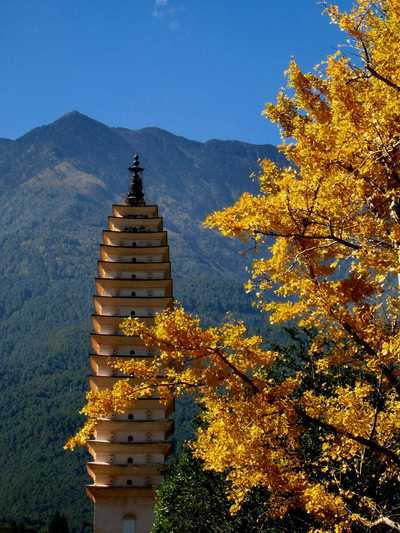 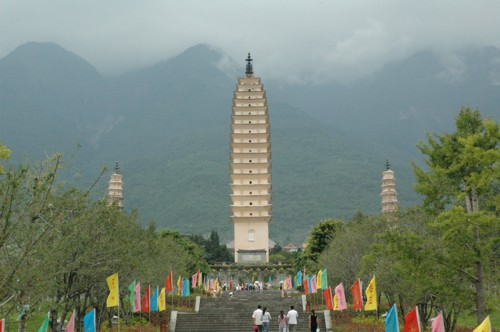 Dali: temple – Zhonghe Shan
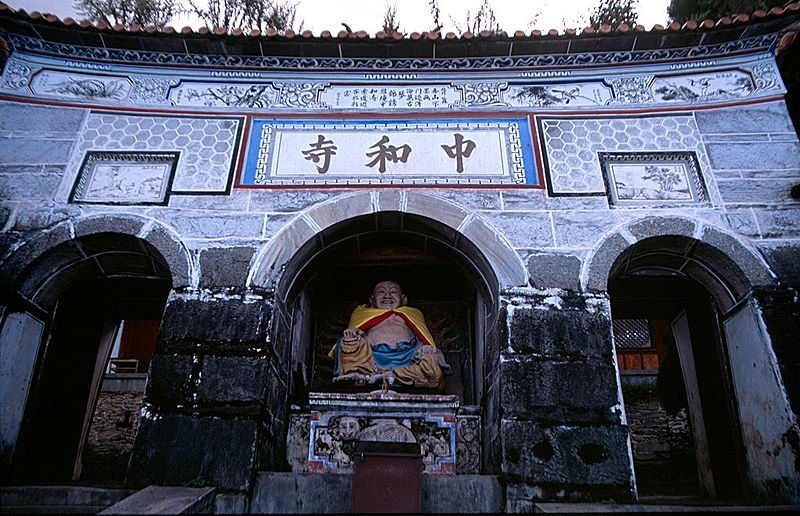 Dali: South Gate
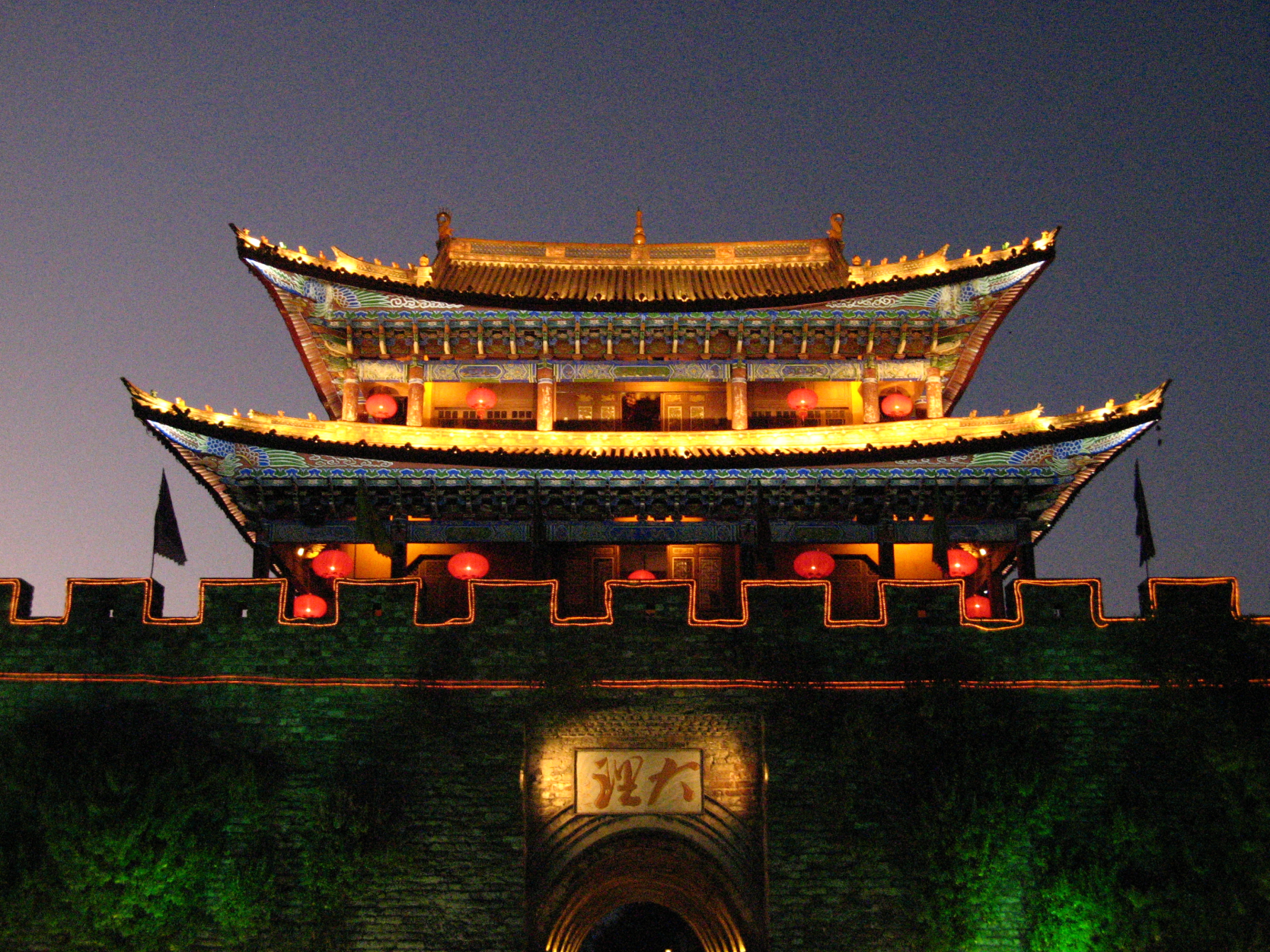 Old City Gate
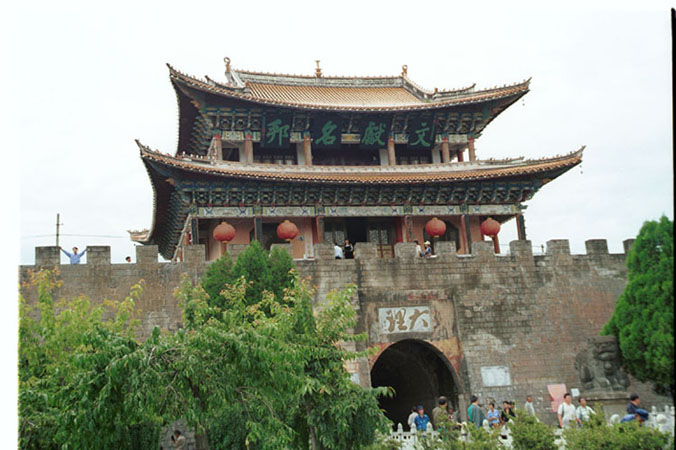 Front gate at old city Dali
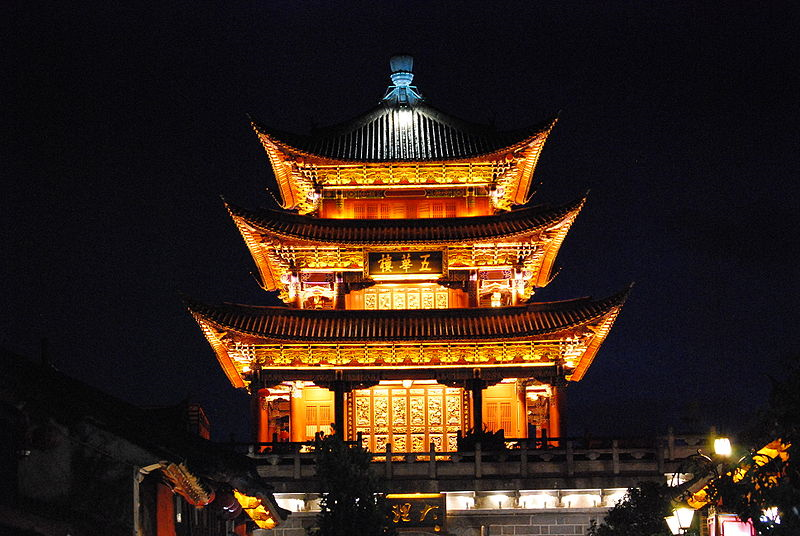 Streets of Dali
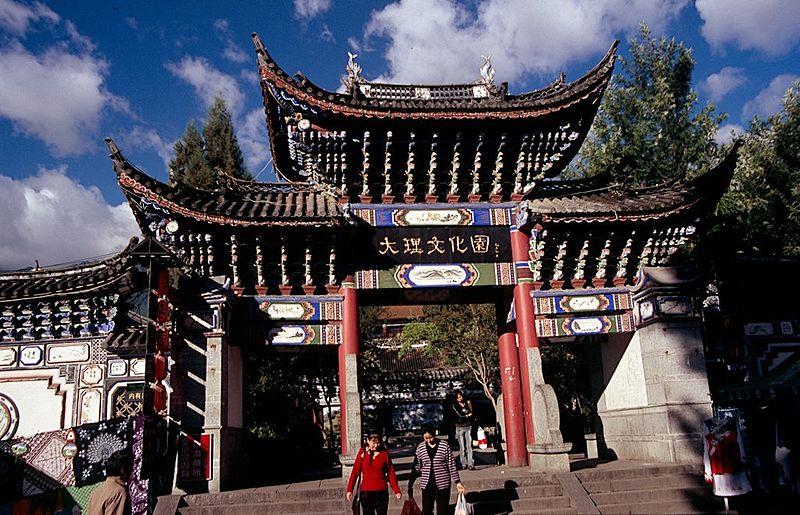 Pagoda in Dali
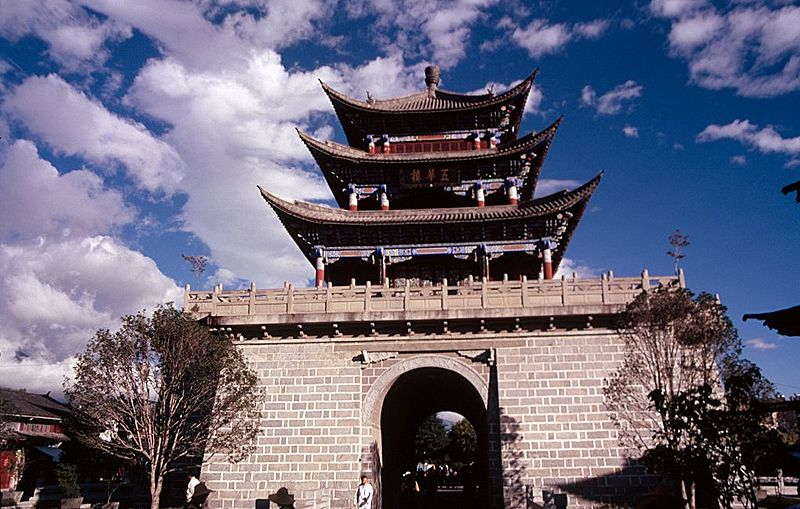 Dali
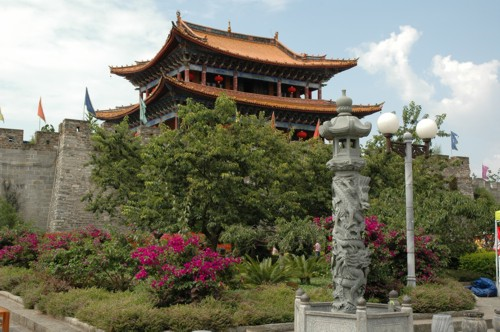 Temple Chong Sheng of Dali
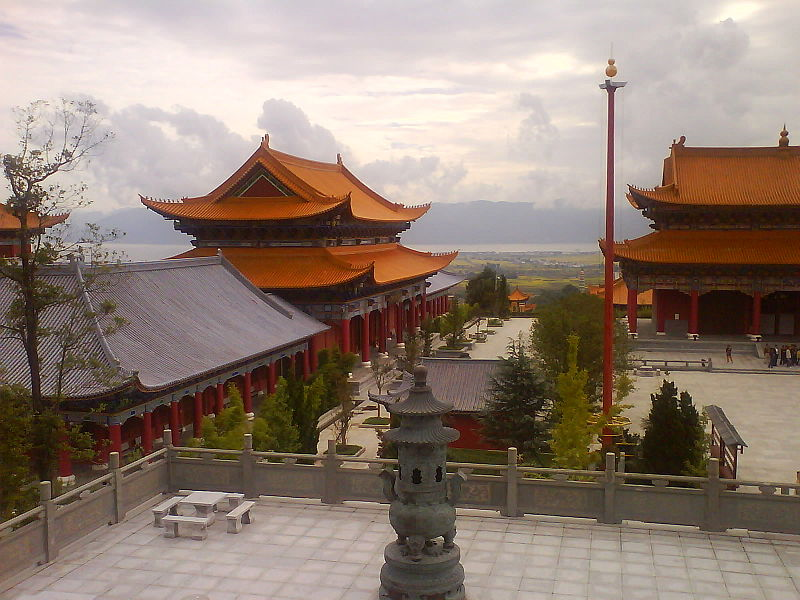 Dali at night
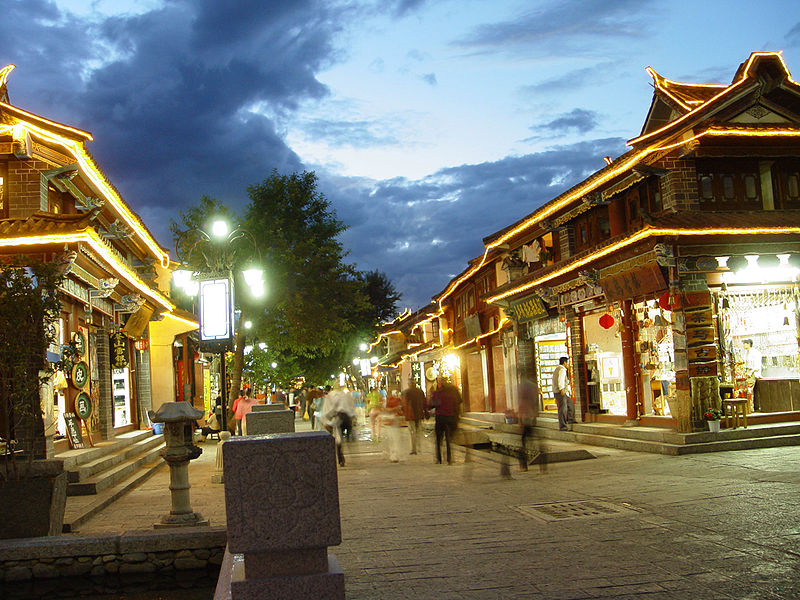 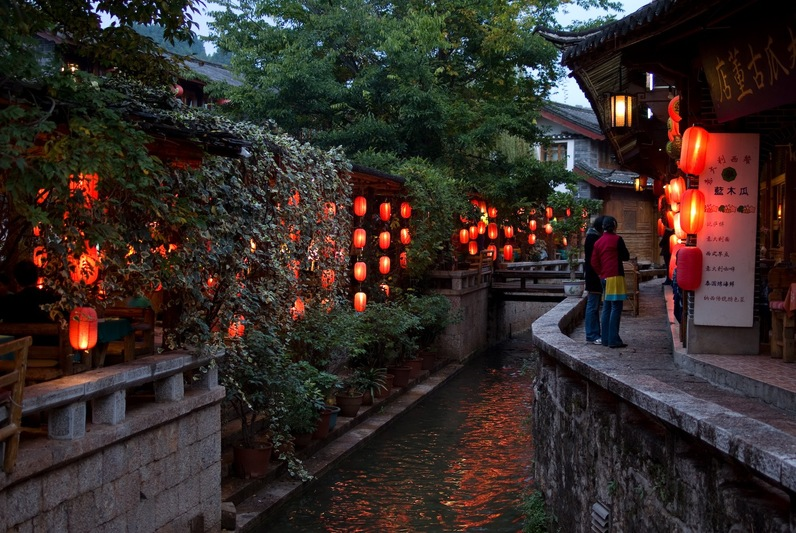 Chinese Lanterns Light the Way in Lijiang
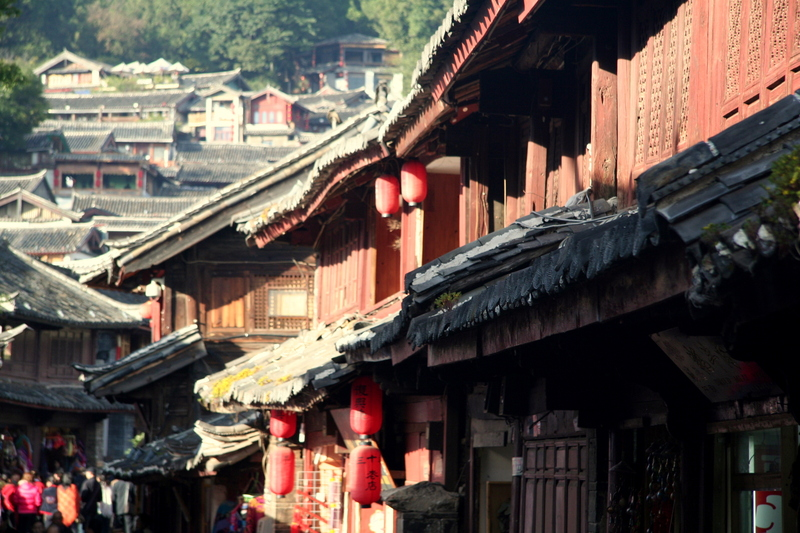 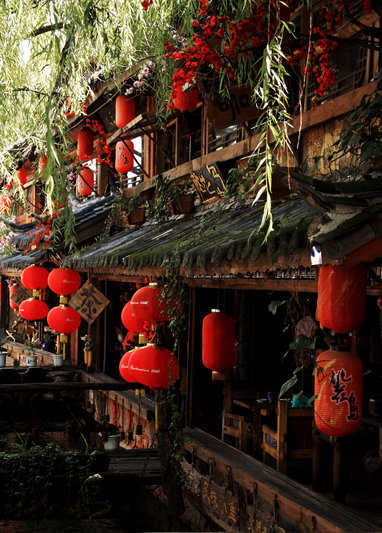 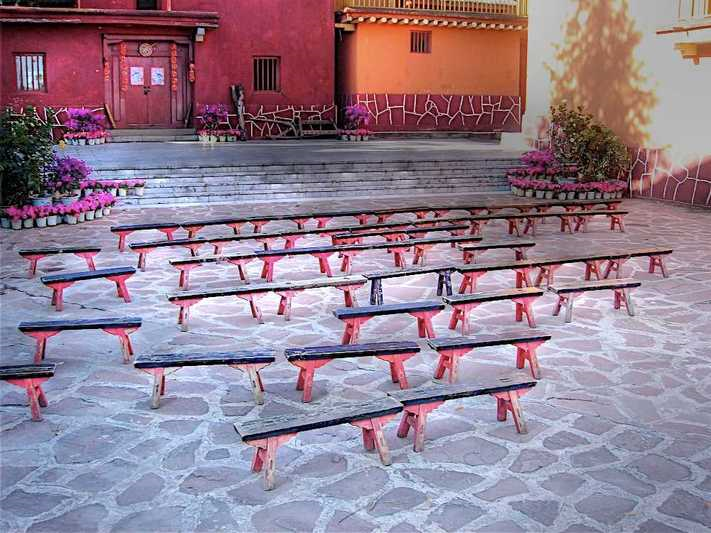 Lijiang
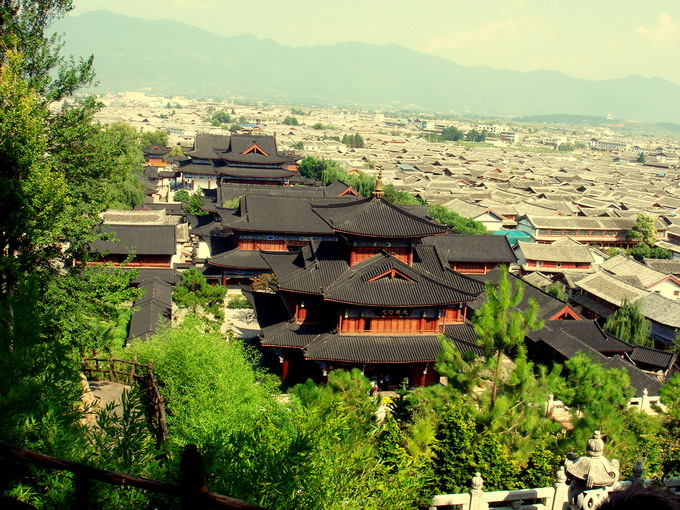 Lijiang, Yunnan, China
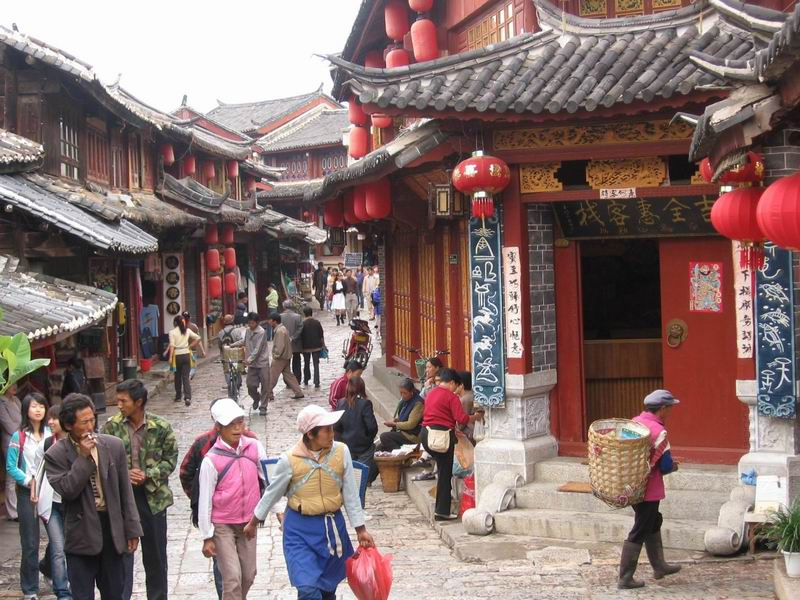 Lijiang
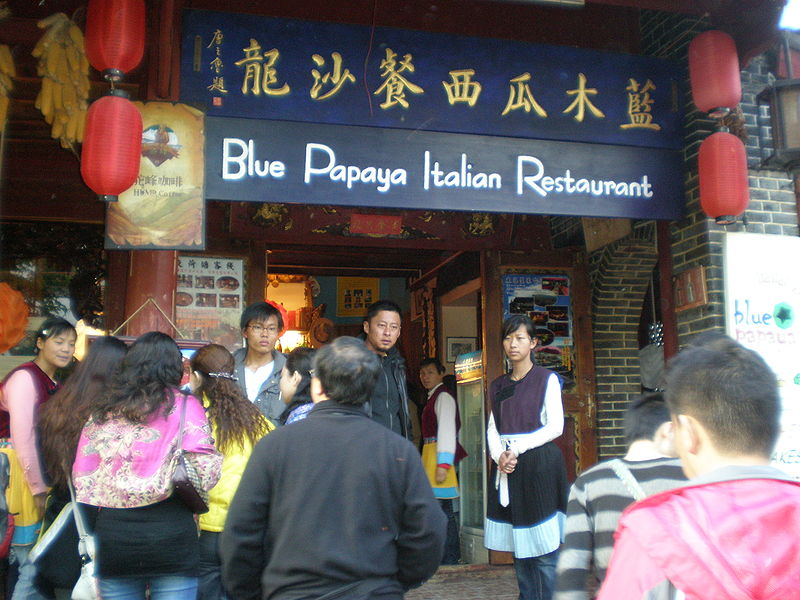 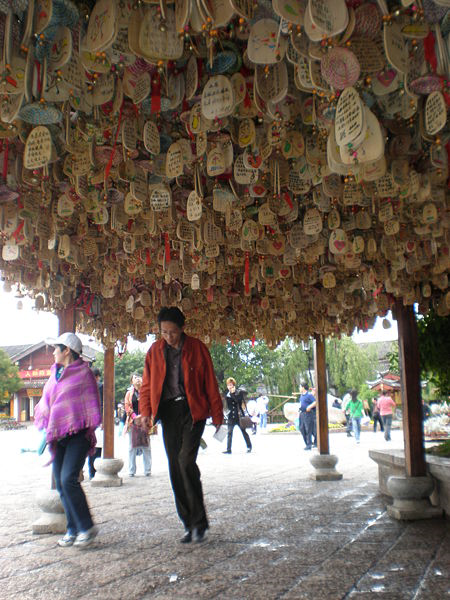 Dongba aspiration windbells in Yuhe Square in Lijiang
Kegong Square canal
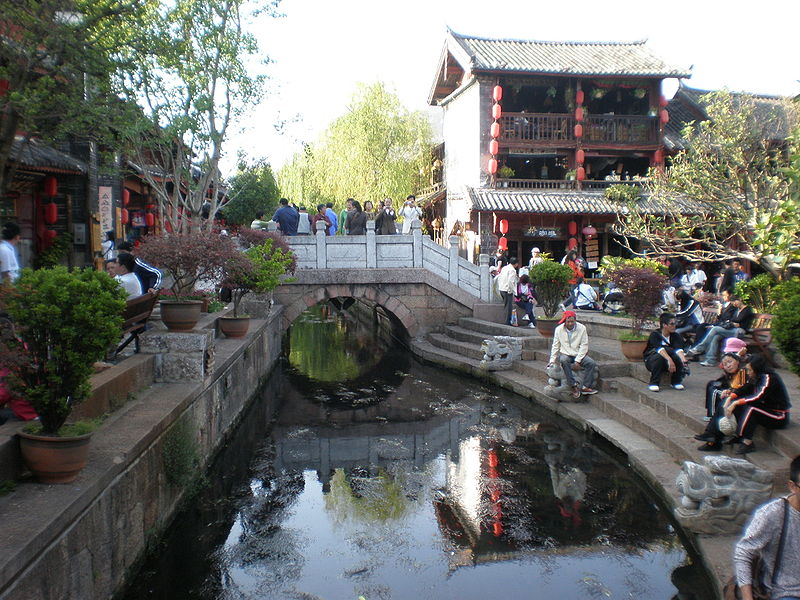 Li Jiang Guest House
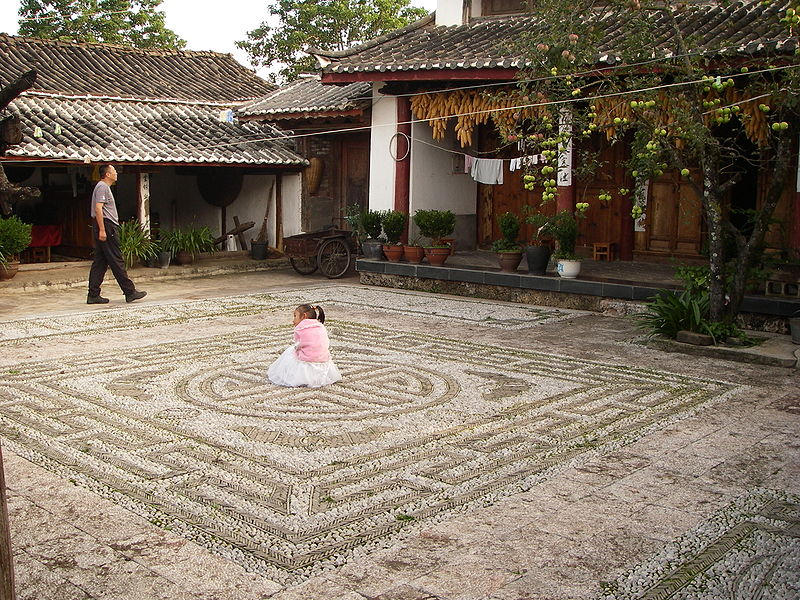 Big house in Lijiang
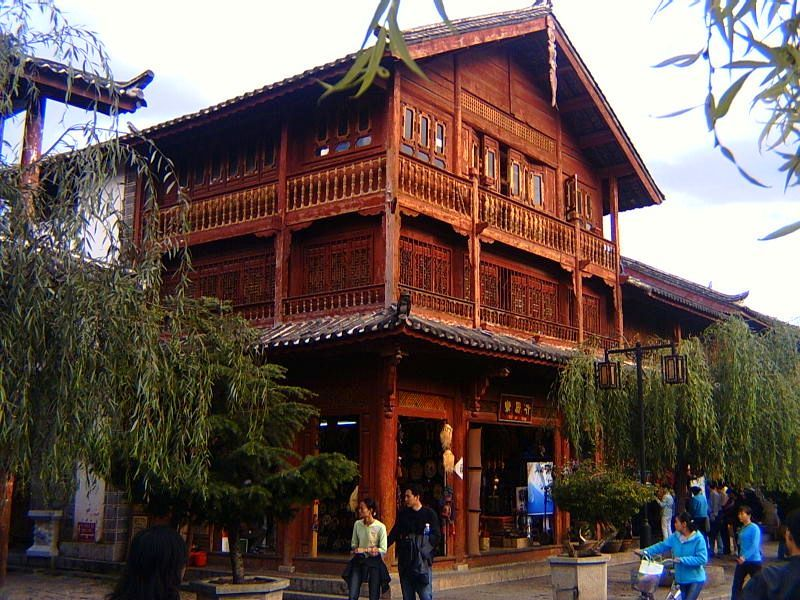 Ethnic dance in Lijiang
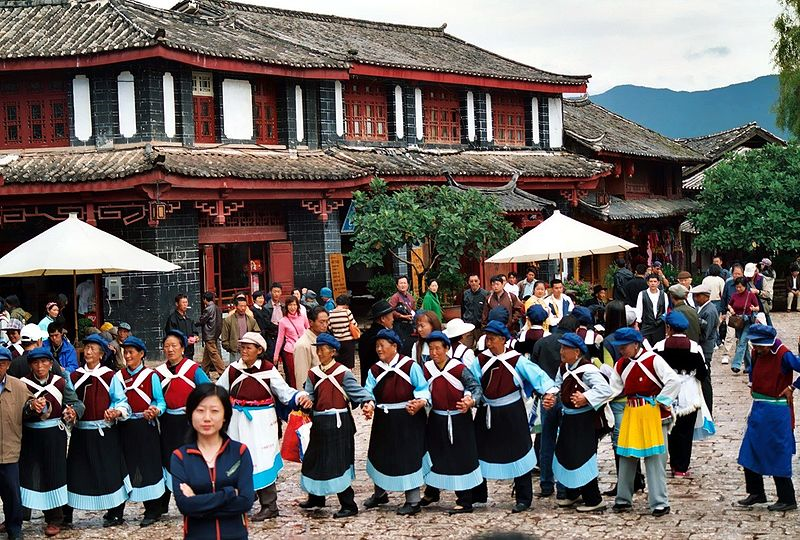 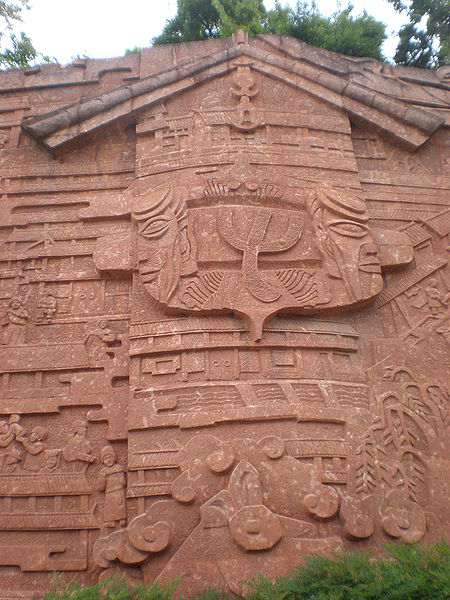 Old Town: UNESCO heritage site – Decorated city wall
Old Town, Lijiang
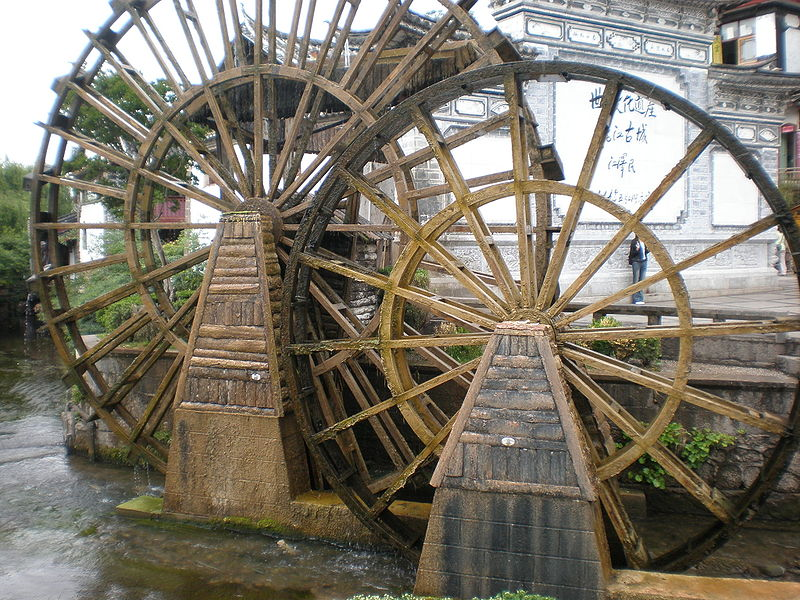 Old Town cobblestone street
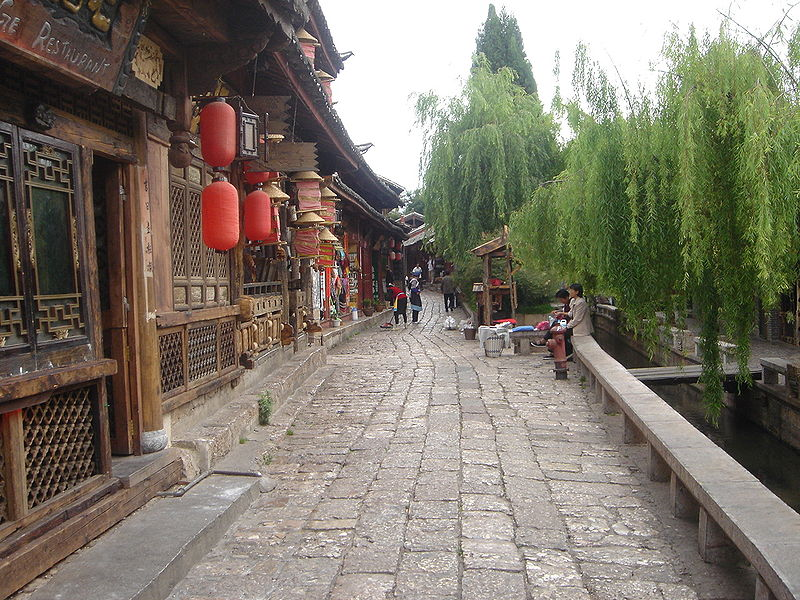 Old Lijiang
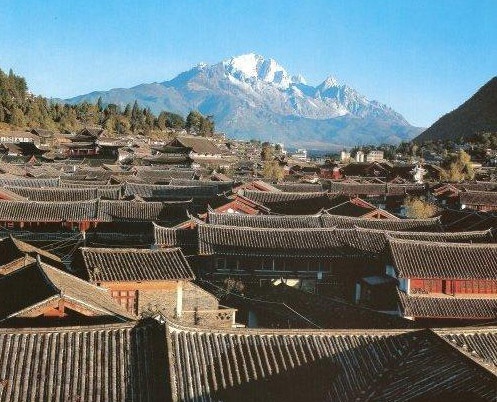 Commercial Ventures
Yunnan Coal & Chemical Co.
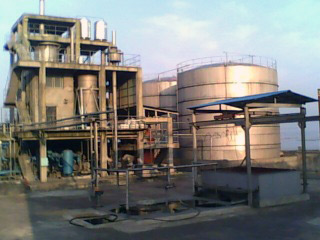 A Dongba paper mill in Lijiang
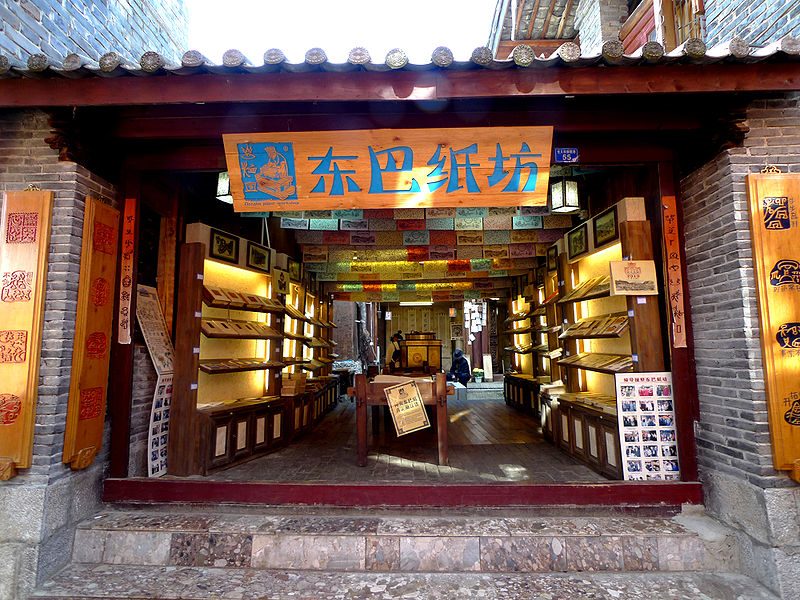 Dried Meat Yak store,
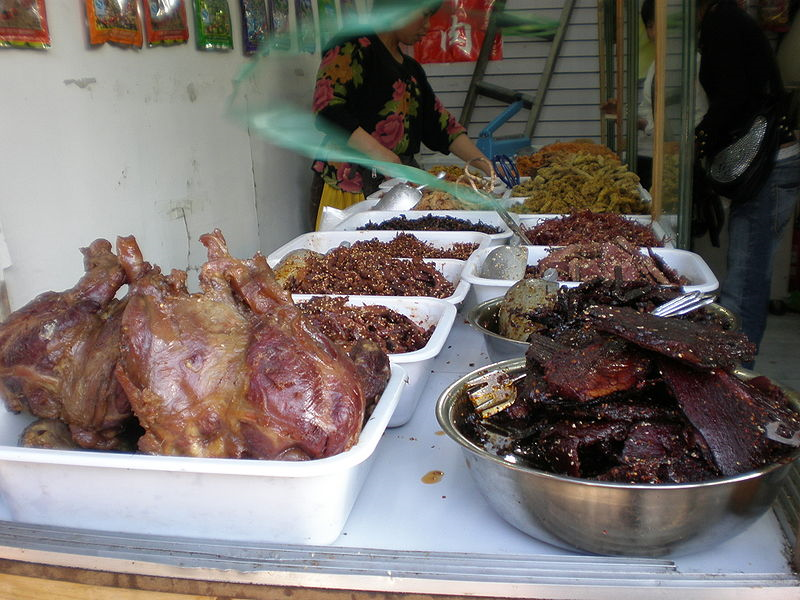 Butchers among pig heads
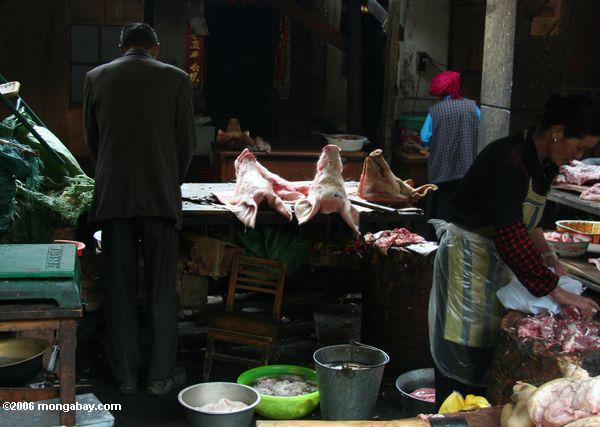 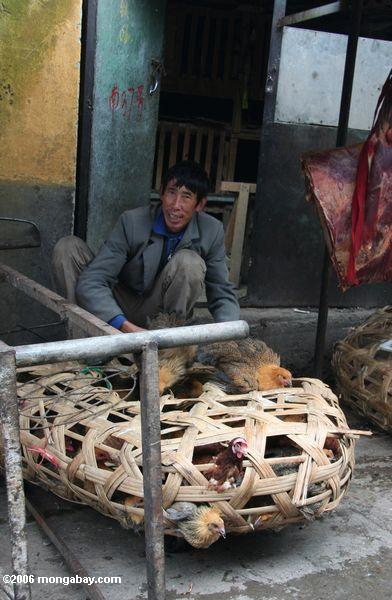 Meat (poultry) seller in Deqin
Poultry section of the Dechen meat market
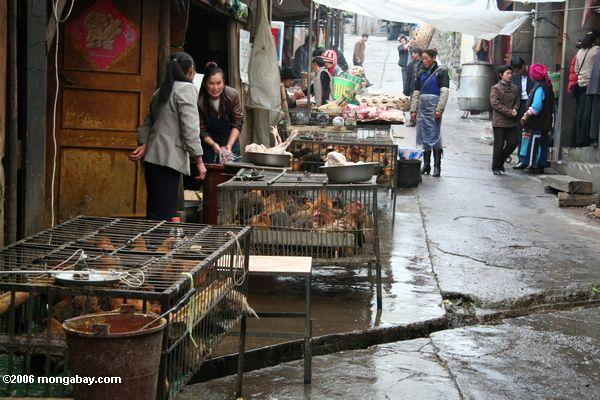 Vegetables at the market in Deqin
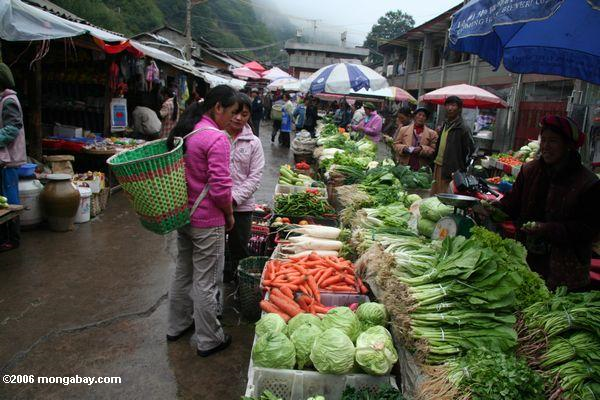 Sellers at the meat market in Dechen
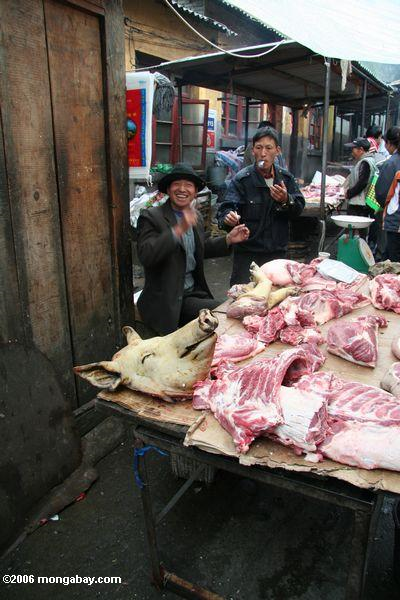 Dinner at a Tibetan restaurant
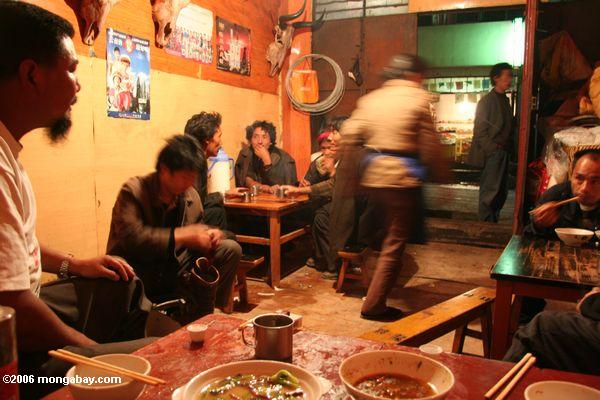 Ethnic Dress
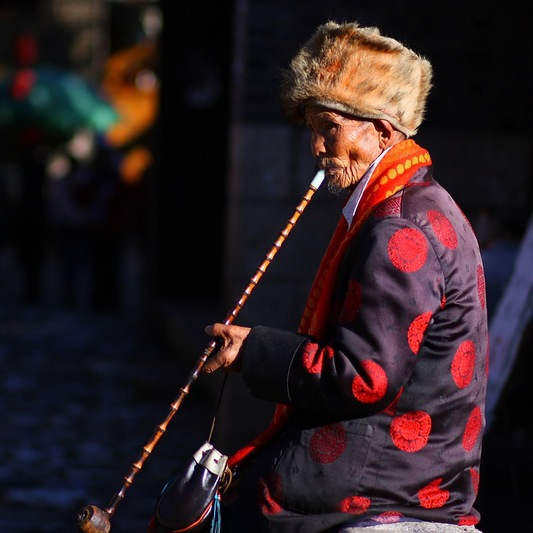 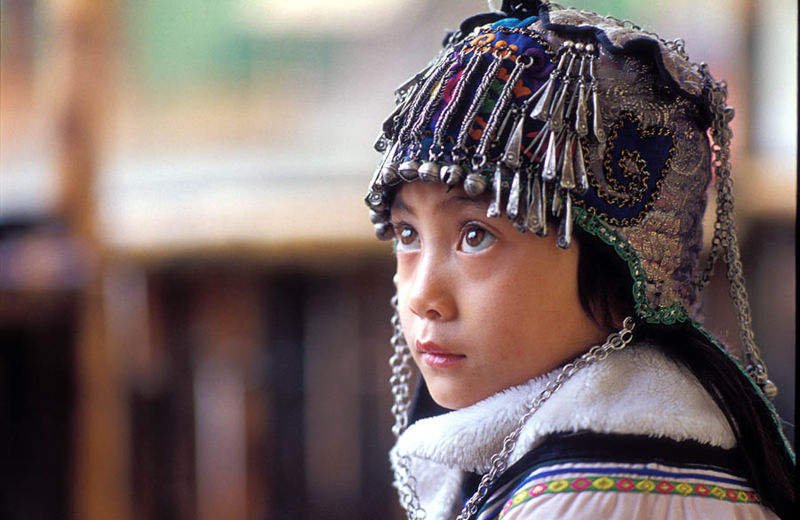 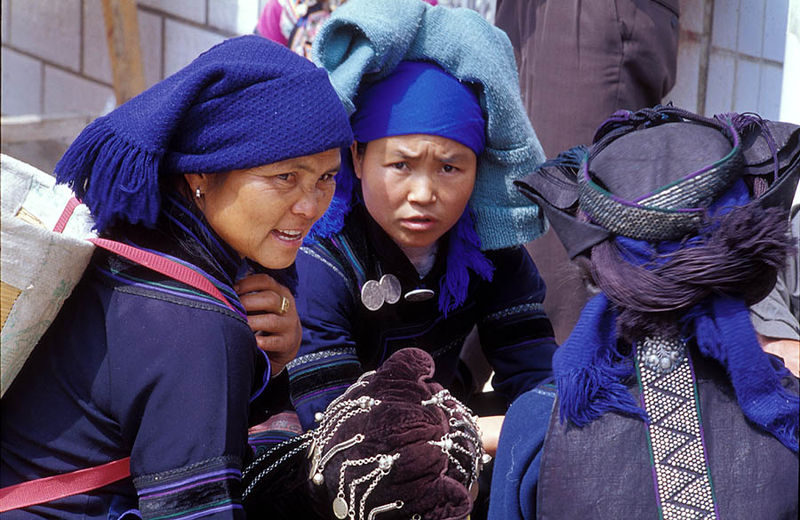 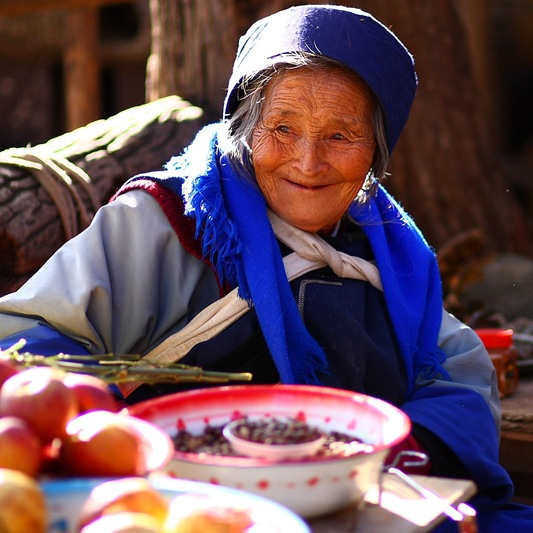 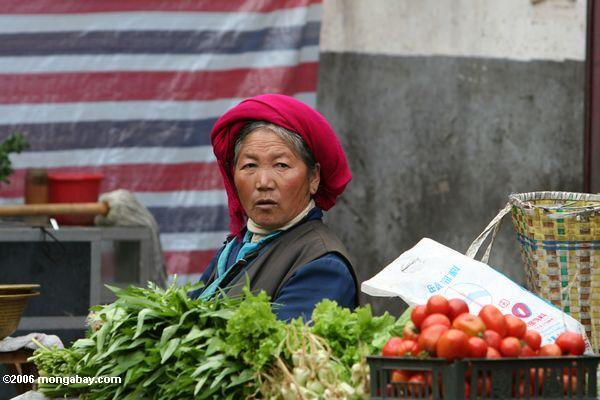 Tibetan cowboy
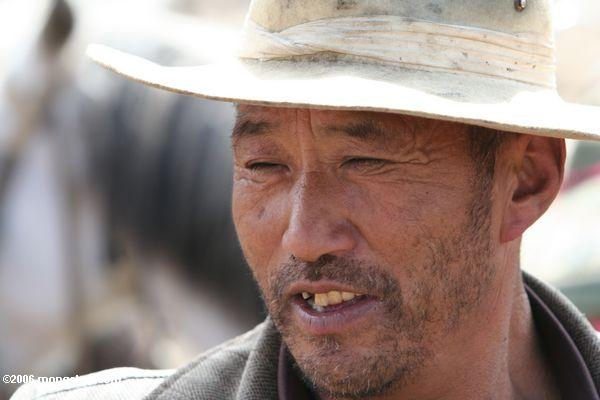 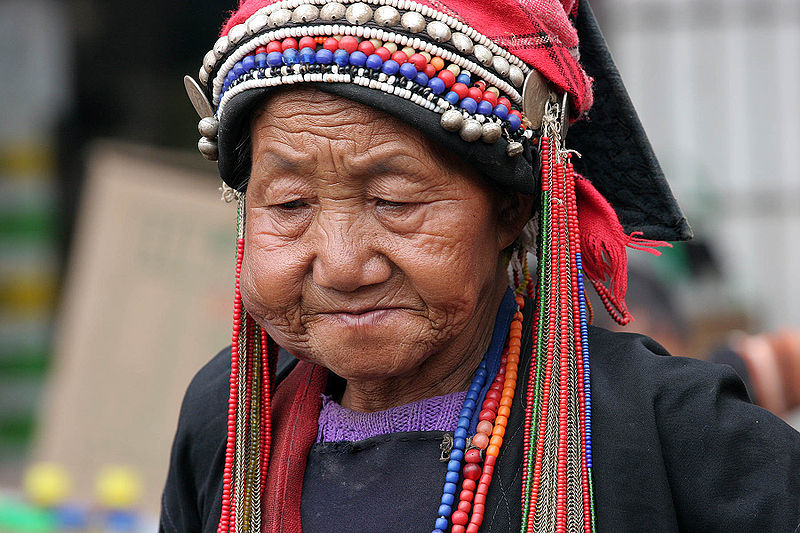 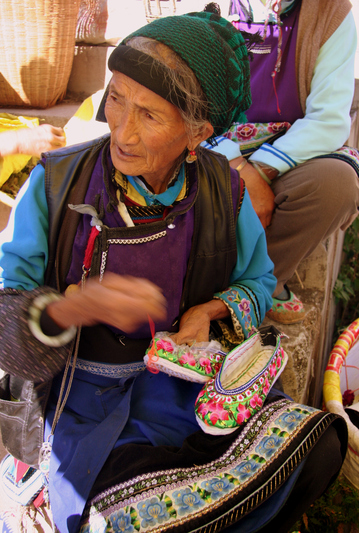 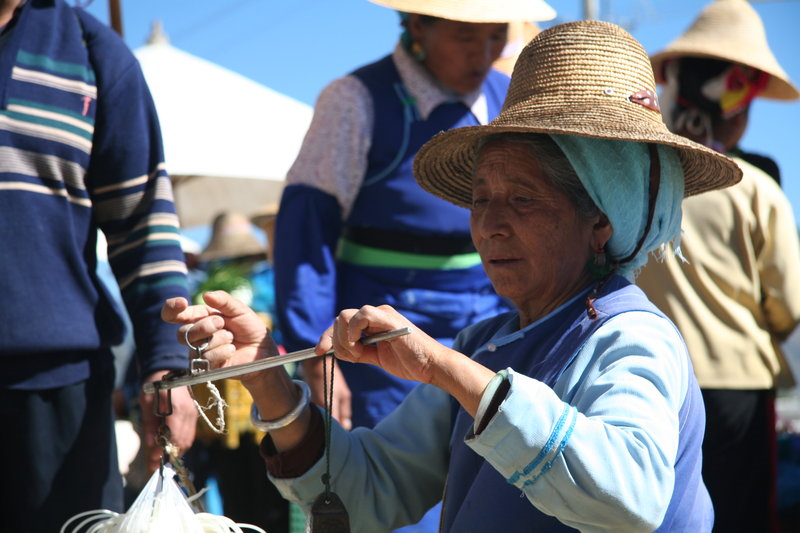 Soup for lunch
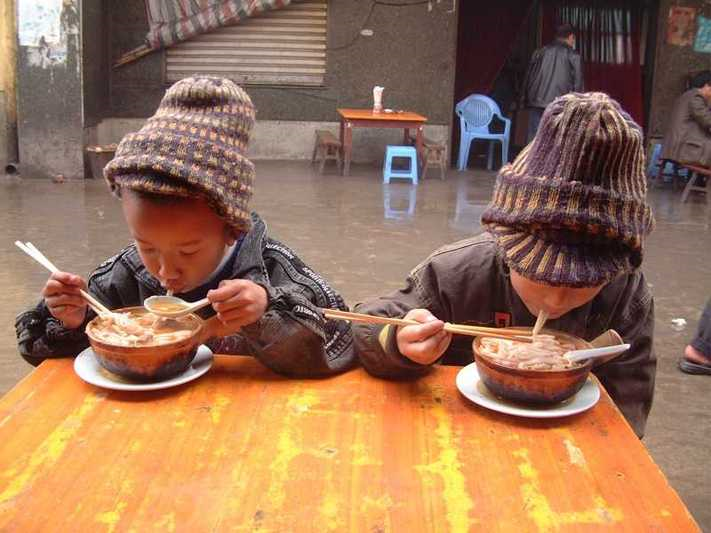 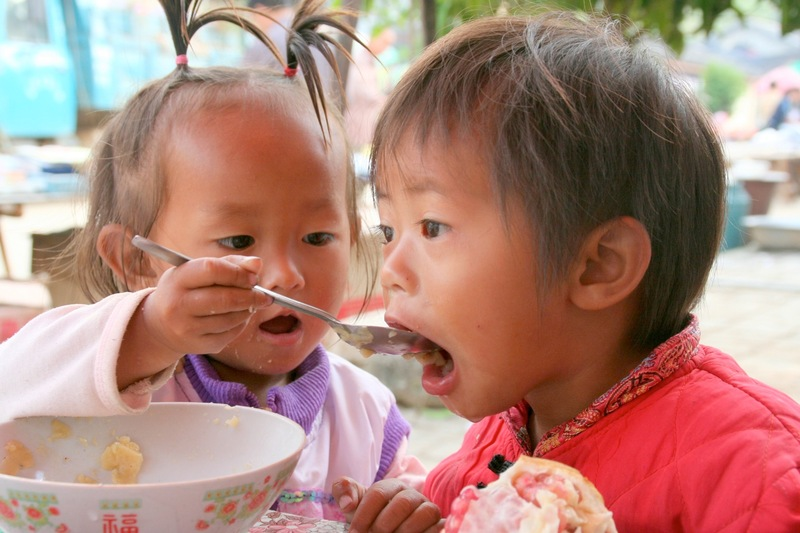 Environmental Problems
Deforestation
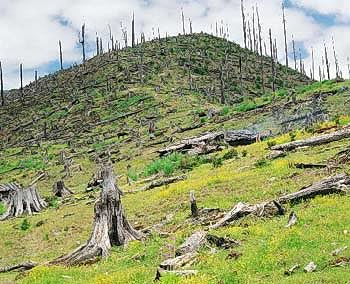